Paul FLYE SAINTE MARIE
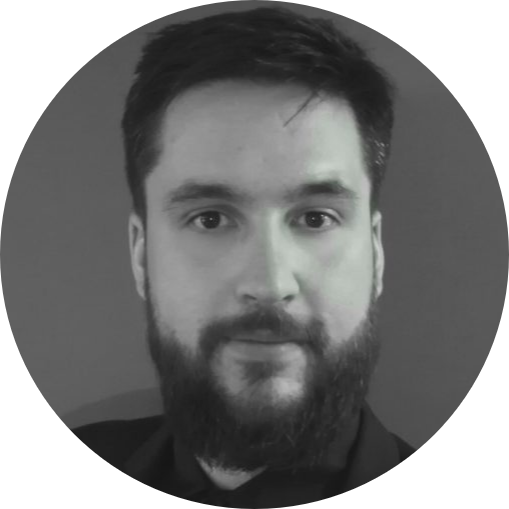 PRODUCT/SERVICE OWNER ATLASSIAN 
& INSUFFLEUR AGILE
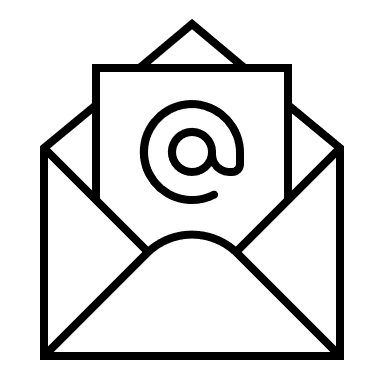 paul.flye.sainte.marie@gmail.com
519 rue Daniel Blervaque 78955 Carrières-sous-Poissy France
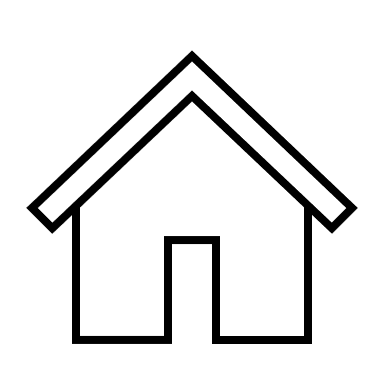 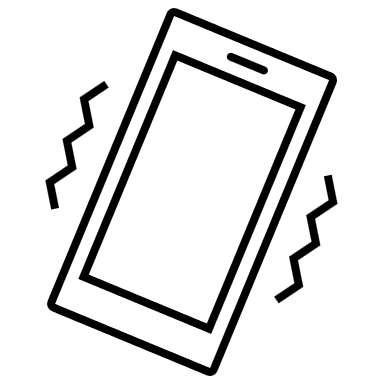 07 81 79 09 03
https://paul-fsm.net
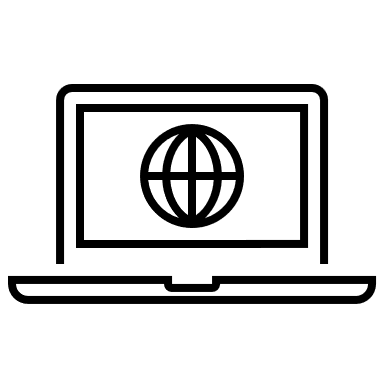 Formations
À propos de moi
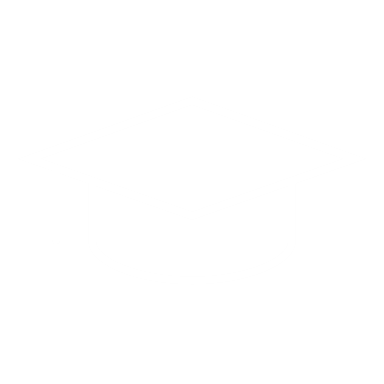 36 ans en 2024, pacsé, 2 enfants.
Doté d’une expertise en informatique et en gestion de projet, je me suis spécialisé dans les produits Atlassian avec plusieurs expériences significatives en tant que Product & Service Owner et également chef de projet MOE / pilotage. 
Mon parcours de plus de 10 ans m’a permis de maîtriser la coordination d’équipes et la conduite de projets IT, visant toujours à optimiser les processus et maximiser la valeur des services IT.
Master 2 informatique des Organisations
à l’Université Paris Dauphine Spécialité Système d’Information et Technologies nouvelles – 2012
Licence informatique MIAGE
en alternance, à Paris Descartes - 2009
DUT informatique
à l’IUT de Vélizy - 2008
Domaines de compétences
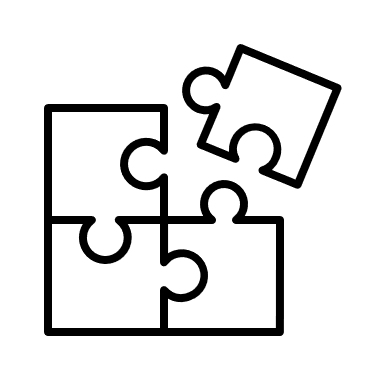 Certifications
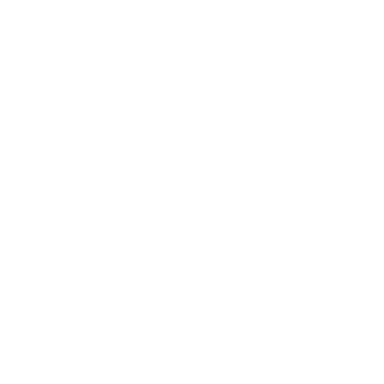 En tant que Product Owner et Tech Lead Atlassian, je définis la vision du produit, collecte et priorise le backlog de l'équipe tout en assistant dans l'estimation des tâches, et je guide également la roadmap de l'équipe. Mon expertise technique inclut la revue de code, la rédaction de cahiers de tests, ainsi que le packaging et le déploiement des développements. 
En tant que Service Owner, je supervise le pilotage et la maintenance des applications Atlassian, qui gère l'analyse des incidents et la résolution de problèmes dans le cadre de l'ITSM, et coordonne les releases et les changements. Ma connaissance approfondie couvre les plateformes Atlassian Cloud, Server et Data Center.
En tant que responsable de l'orchestration d'applicatifs et de la coordination d'équipes de développeurs et d'architectes, je m'attelle à l'implémentation de l'agilité et des principes du DevOps au moyen d'outils adéquats qui répondent aux besoins spécifiques des équipes de développement
En tant que spécialiste en méthodologies de gestion de projet, j'orchestre l'adoption de framework agile tel que Scrum, Kanban, SAFE et XP, ainsi que l'approche traditionnelle du Cycle en V, tout en consolidant la gestion de la connaissance (Knowledge Management) et en assurant un accompagnement dédié à l'amélioration de la qualité des développements.
En tant qu'expert en outillage collaboratif, je facilite la transition des équipes vers l'agilité en mettant en œuvre des applications spécifiquement conçues pour soutenir cette transformation. 
En tant que chef de projet aguerri, je pilote les échanges avec les maîtrises d'ouvrage et d'œuvre, rédige les spécifications fonctionnelles et techniques, élabore des stratégies de recette, gère les risques liés aux projets, et organise les comités de pilotage, de projet et de suivi des anomalies. 
En tant que développeur informatique expérimenté, je me spécialise dans la conception de l'architecture des applications en utilisant des méthodes de modélisation telles que Merise et UML 2, j'assure le développement orienté objet en appliquant des design patterns, je réalise des tests fonctionnels et unitaires, et je configure les environnements de développement, de recette et de production.
SAFe 4.5 Certified Agilist & AgilePM® Foundation – 2018
Professional Scrum Product Owner™ – 2015
Compétences
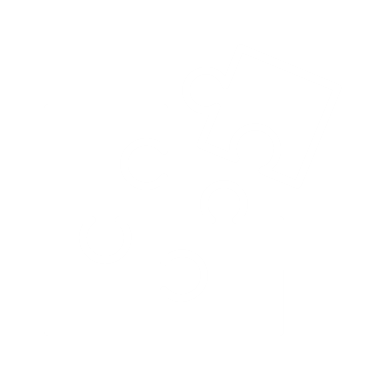 Gestion de projet / Framework Agile
KANBAN, Scrum, Cycle en V, SAFe, AgilePM, XP (eXtreme Programming), AgilePgM, KAIZEN
Langages informatiques
Java, Groovy, Web (JavaScript, HTML 4 – 5, XHTML, PHP, XML, CSS, Less), C++ / C, Python, Batch, Bash 
Base de données
PostgreSQL, MySQL, DB2, Oracle, ElasticSearch (2.2), Cassandra
Logiciels & Applications
Jira Software, Confluence, OpsGenie, Status, PostMan, Kibana, Grafana, Slack, Jenkins, QC, Microsoft365
Management & animation d’une équipe
Qualités
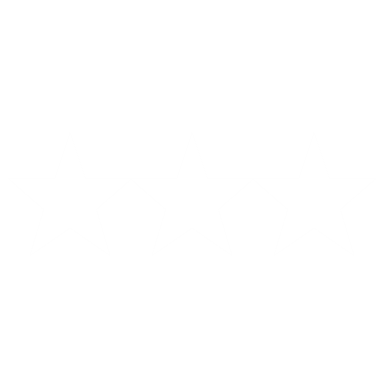 Leadership & influence
Sens du service
Capacité d’analyse
Empathie et intelligence émotionnelle
Vision et force de proposition
Organisation & rigueur
Gestion des priorités
Autonome et opérationnel
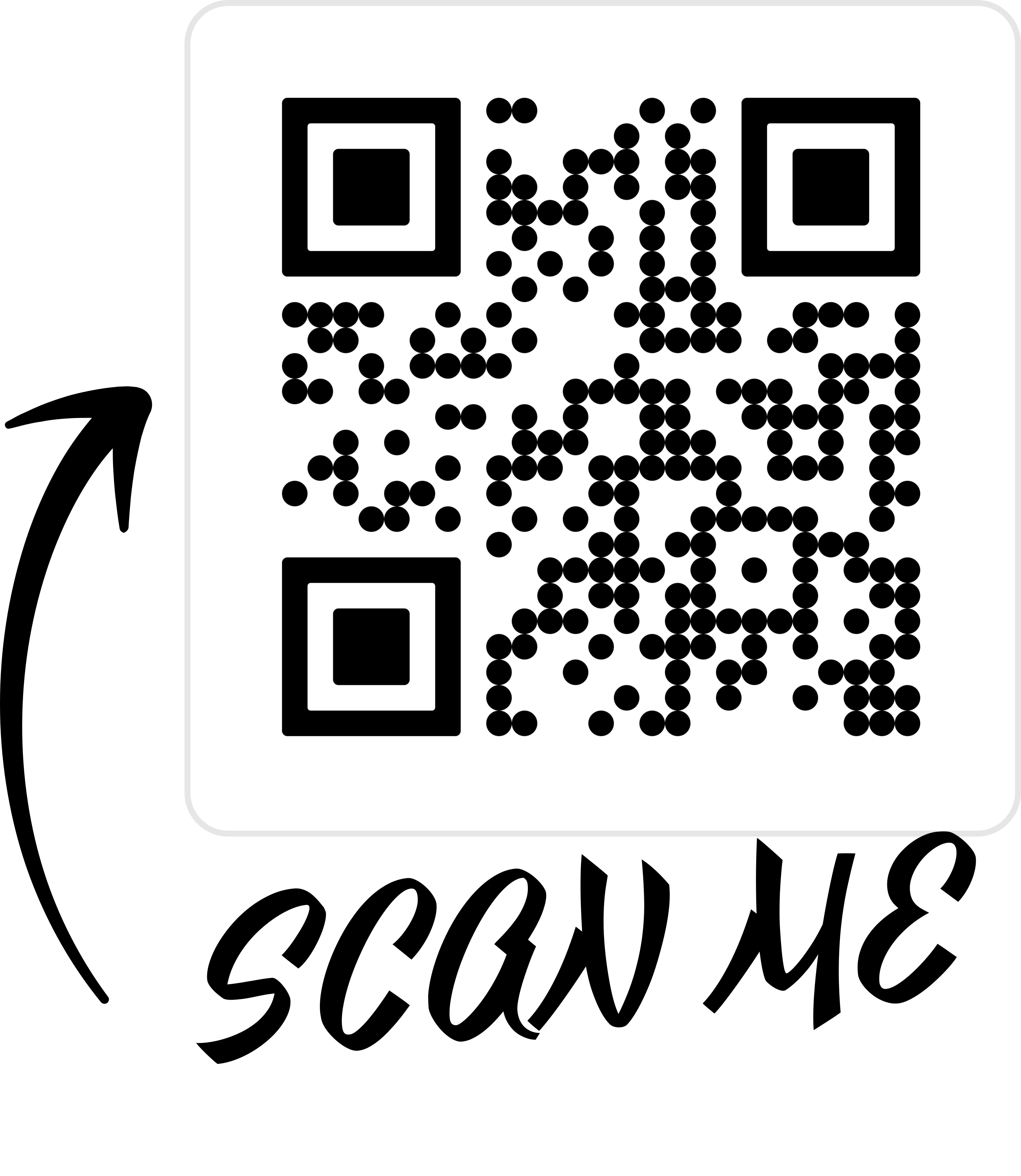 Dossier de compétences  mis à jour le 18 mars 2024 – Page 1 / 15
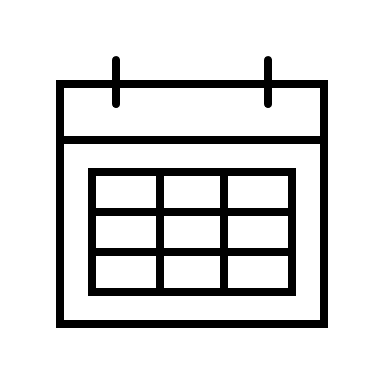 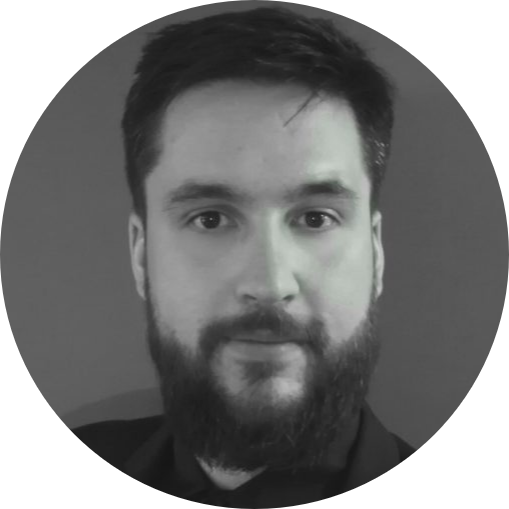 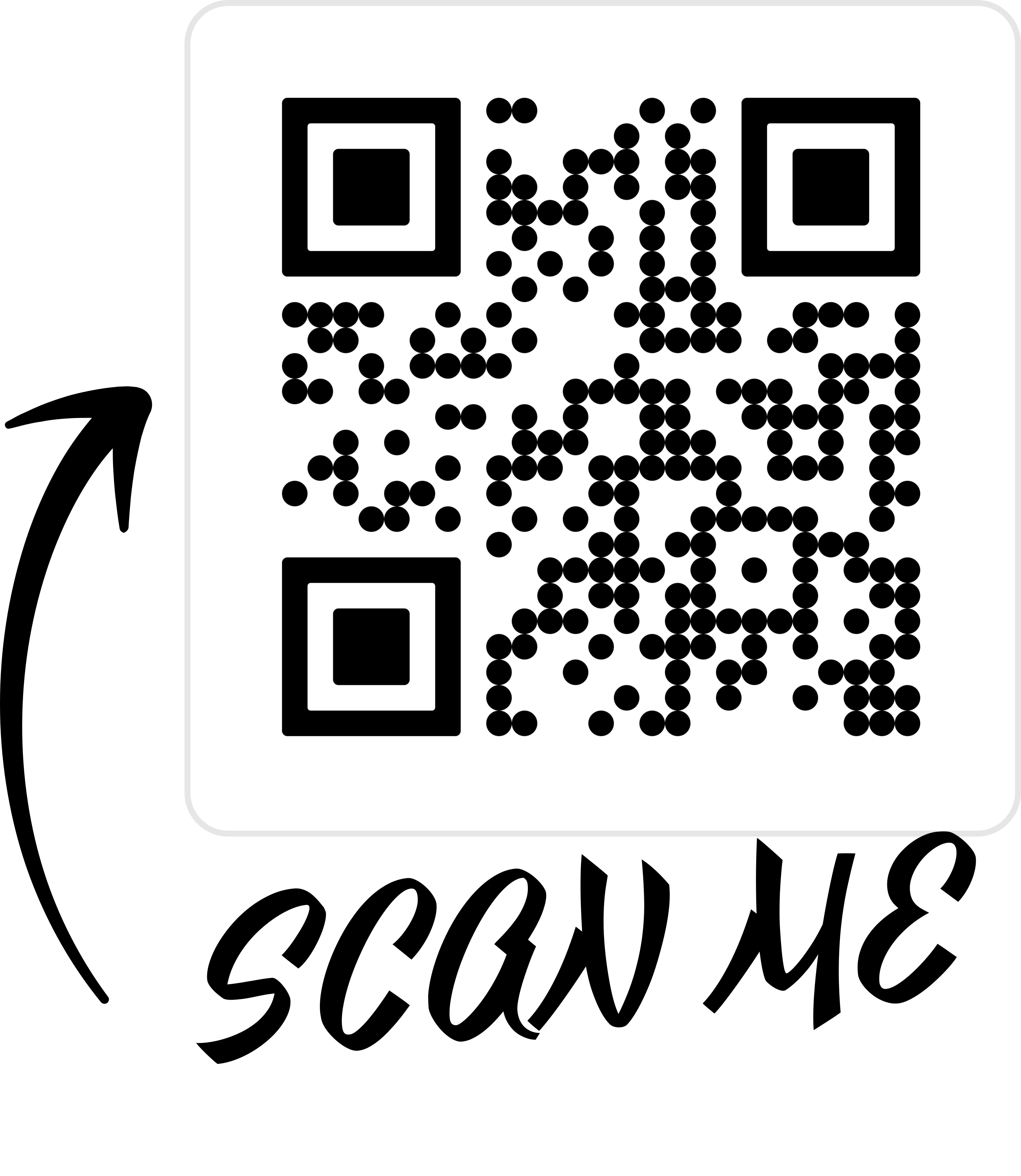 Paul FLYE SAINTE MARIE
PRODUCT/SERVICE OWNER ATLASSIAN & INSUFFLEUR AGILE
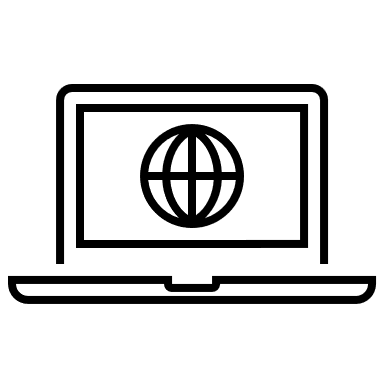 https://paul-fsm.net
07 81 79 09 03
paul.flye.sainte.marie@gmail.com
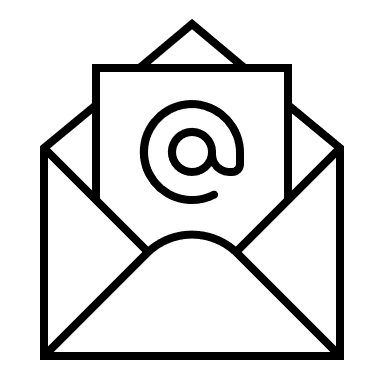 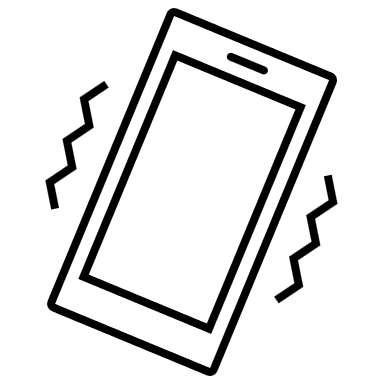 Domaines d’intervention
Profil MBTI
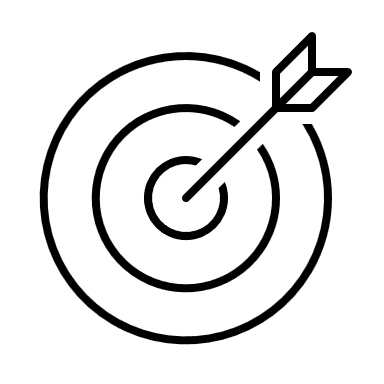 Définition et gestion de la vision produit Atlassian
Gestion du backlog et priorisation des tâches
Assistance dans l'estimation des tâches de développement
Développement et suivi de la roadmap de l'équipe
Revue de code et assurance de la qualité logicielle
Rédaction de cahiers de tests et mise en œuvre des stratégies de tests
Packaging et déploiement des développements logiciels
Pilotage et maintenance des applications Atlassian
Gestion de l'analyse des incidents et résolution des problèmes
Coordination des releases et gestion des changements
Orchestration des outils d'applicatifs et coordination des équipes de développement et d'architectes
Implémentation des méthodologies agiles et du Cycle en V
Gestion de la connaissance et amélioration continue des processus
Accompagnement de la transformation vers l'agilité avec des outils collaboratifs adaptés
Conception de l'architecture des applications via des méthodes de modélisation
Développement logiciel orienté objet et utilisation de design patterns
Configuration et gestion des environnements de développement, de recette et de production
Protagoniste  - ENFJ (-T)
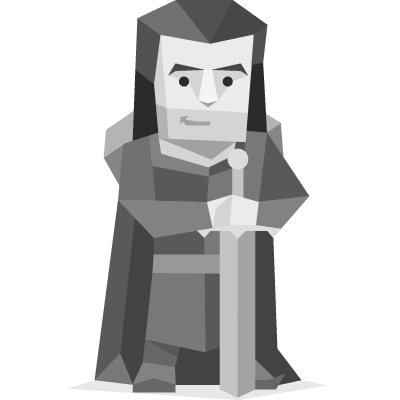 Le profil "Protagoniste" ENFJ-T est caractérisé par son charisme naturel, son leadership empathique et sa capacité à inspirer et motiver les autres.
Les individus ENFJ-T sont souvent perçus comme altruistes et orientés vers les autres, cherchant à comprendre et à soutenir les besoins émotionnels de leur entourage. 
Ils sont également déterminés et passionnés, avec une propension à l'action et à l'organisation pour concrétiser leurs idéaux et ceux de leur communauté, tout en étant attentifs à leur propre développement personnel et au feedback.
Profil Ennéagramme
Type 2  - “L'Altruiste”
Le Type 2 de l'Ennéagramme, connu comme « L’Altruiste" ou "Le Donateur", se distingue par son empathie, sa générosité et sa capacité innée à nouer des relations profondes et significatives. 
Ces individus sont extrêmement attentifs aux besoins d'autrui, apportant soutien et encouragement avec une grande chaleur humaine. 
Ils sont souvent perçus comme des piliers au sein de leur communauté, apportant une contribution positive et affirmée par leur dévouement et leur tendance naturelle à valoriser et à prendre soin des autres.
Environnements techniques
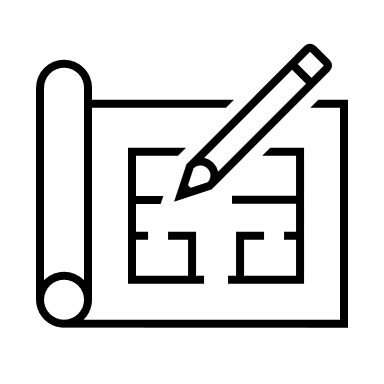 Windows 10 - 11, Unix (Ubuntu, Red Hat)
Microsoft365 (PowerPoint, Word, Excel, Access), Open-Office, Libre-Office
Jira Core, Jira Service Management, Jira Software, Trello, OpsGenie, Status Page, Compass, BitBucket, Github, Gitlab
Confluence, Notion, SharePoint et Microsoft Teams
AWS, AWS CloudFront, Akamai, AWS S3, Multi-nodes
IntelliJ, Eclipse, JetBrains PHPStorm, Netbeans, Visual Studio, Lotus Notes, Designer, Administrator (version 6.5 à 8.5.1) ; MySQL WorkBench
Kibana, Grafana, Graphite
Oracle, MySQL, PostgreSQL, DB2, NoSQL
Apache, Domino
Langages : HTML 4 - 5, XHTML, JavaScript, Java, Groovy, PHP, XML, CSS,, C, Visual Basic, C++,  Python
Zend Framework, JQuery, JQuery UI, J2EE, Hibernate, Apache Spring, BootStrap,
WordPress, Joomla, Drupal, TYPO 3
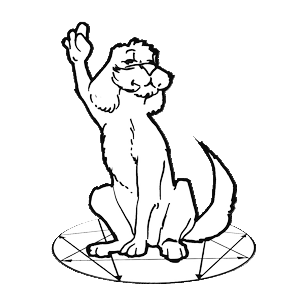 En savoir plus ?
Venez découvrir sur mon site internet mon analyse sur ces deux profils.
Dossier de compétences  mis à jour le 18 mars 2024 – Page 2 / 15
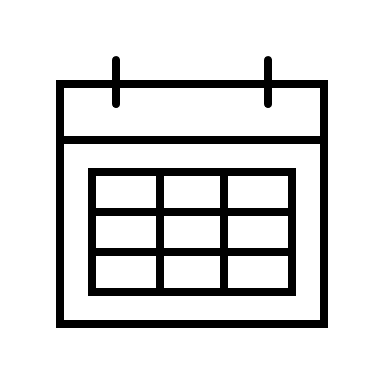 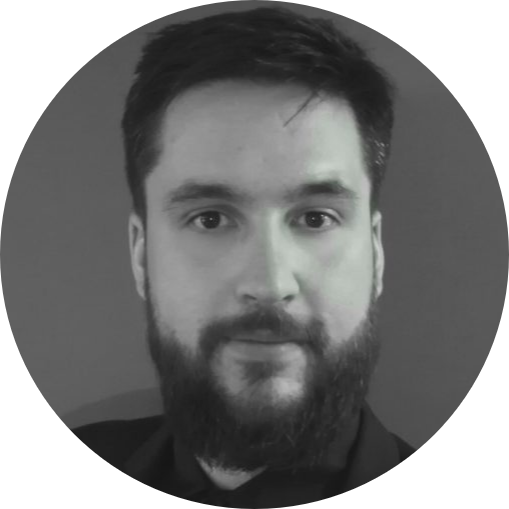 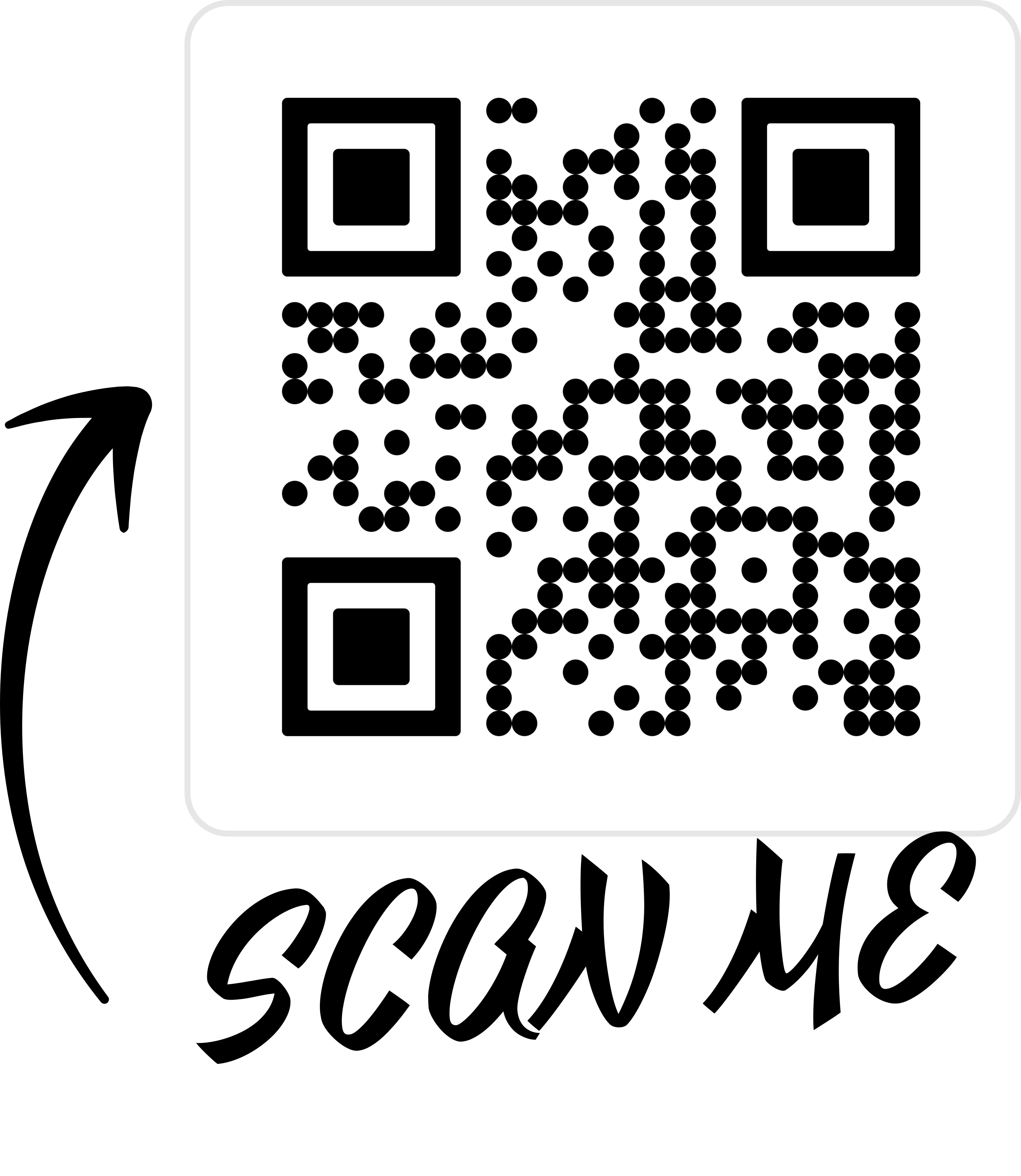 Paul FLYE SAINTE MARIE
PRODUCT/SERVICE OWNER ATLASSIAN & INSUFFLEUR AGILE
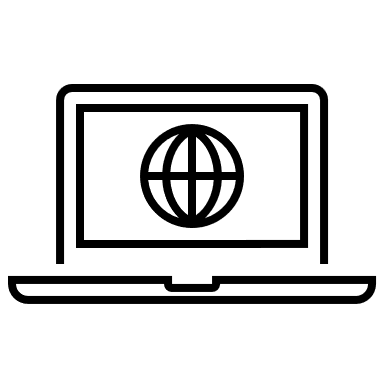 https://paul-fsm.net
07 81 79 09 03
paul.flye.sainte.marie@gmail.com
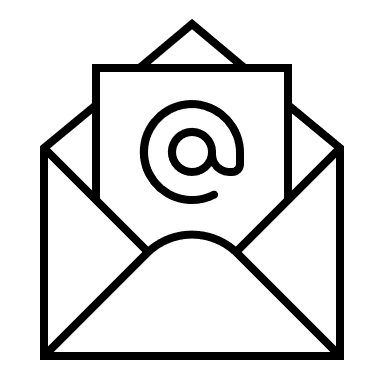 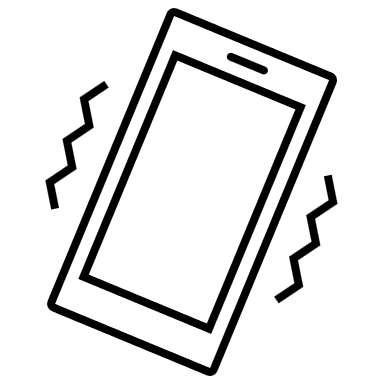 Synthèse des expériences
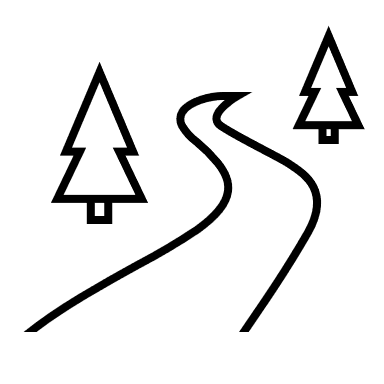 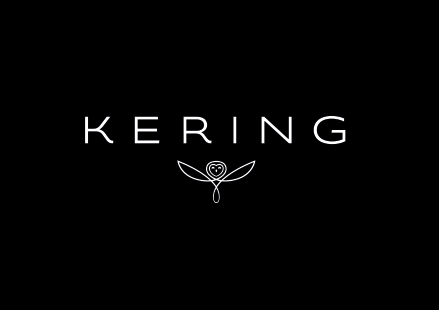 Nom de l’entreprise : Groupe Kering – Kering Technologies, DSI du groupeDirection Architecture & Advanced Développement sous la responsabilité du CTO
Localisation : Paris 6.
Titre : Project Dev Tools Manager – Delivery Framework Expert
Compétences acquises:
Maîtrise de la coordination d'une équipe d'experts en outillage de gestion de projet informatique.
Maîtrise des techniques de priorisation pour les tâches opérationnelles et les développements.
Maîtrise des méthodes de formation et d'organisation de workshops sur les outils collaboratifs.
Maîtrise de la gestion des accès aux plateformes clés telles que Jira Software, Confluence, GitHub, Slack, OpsGenie, SharePoint et Teams.
Maîtrise de la gestion des addons/plugins pour des systèmes tels que Jira Software, Confluence, Slack, OpsGenie et Teams.
Approfondissement de la direction de produit, du service et de la technique pour les applications Confluence, Jira Software et OpsGenie d'Atlassian.
Approfondissement de la direction de produit et de la gestion de service pour l'outil de collaboration Miro et les plateformes de développement GitLab et GitHub.
Approfondissement des pratiques de peer programming et de code review en tant que Tech Lead.
Approfondissement du développement de scripts et de plugins avancés pour Jira Software et Confluence.
Approfondissement de la gestion de la conduite du changement dans les domaines de la gestion de la connaissance, de l'activité et de la gestion de projet.
Approfondissement de l'accompagnement des équipes dans l'utilisation efficace des outils collaboratifs et dans le reporting d'activité.
Approfondissement de la gestion budgétaire pour l'équipe et pour les outils fournis au groupe.
2019 à aujourd’hui
5 ans – CDI
En cours…
Nom de l’entreprise : Starclay (ESN)– Groupe Partenor, filiale du groupe spécialisé dans la Data et la gestion de projet / Produit agile.
Localisation : Paris - La Défense. Ile de France pour les clients.
2 clients rencontrés:
Groupe Kering - Kering Technologies - De 2017 à 2019 ( 1 an et 10 mois )
Fonction : Knowledge et Gestion de projet Agile Manager
Compétences acquises:
Maîtrise de la gestion de projet, notamment dans le contexte de migration de JIRA Software et Confluence vers le Cloud d'Atlassian, incluant la rédaction de Request for Proposal et la coordination de projets complexes.
Maîtrise des méthodes agiles et de la configuration avancée de JIRA pour optimiser la gestion de l'activité des projets IT Agile, y compris la définition de types de tickets, la création de workflows spécifiques et l'établissement de stratégies de test.
Maîtrise de la mise en place et de l'utilisation de JIRA Software et Confluence Cloud pour la gestion de projets de build, garantissant une compréhension approfondie des outils collaboratifs dans un environnement cloud.
Approfondissement dans l'accompagnement des équipes en charge des tests, y compris l'industrialisation des Gerkins, l'aide à la rédaction des cahiers de tests, et la définition des bonnes pratiques de test.
Approfondissement de l'accompagnement à l'utilisation d'outils comme X-Ray et le déploiement de tests automatiques via Cucumber/Jenkins, renforçant l'efficacité et l'automatisation des processus de test.
Approfondissement des compétences en communication et coordination avec les équipes internes et externes, jouant un rôle crucial dans la réussite de projets de migration et dans la gestion du changement pour une large base d'utilisateurs.
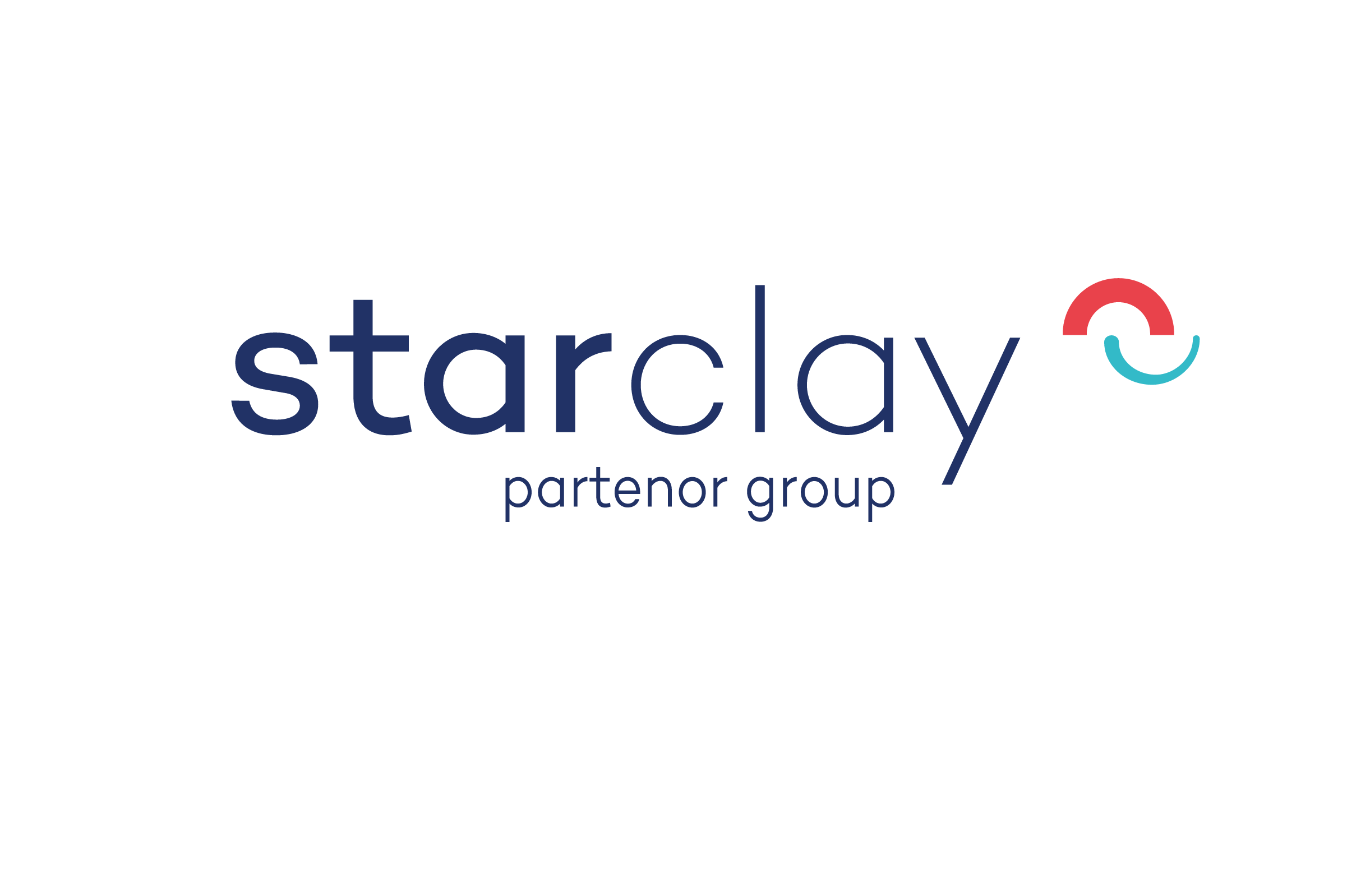 2017 à 2019 2 ansCDI
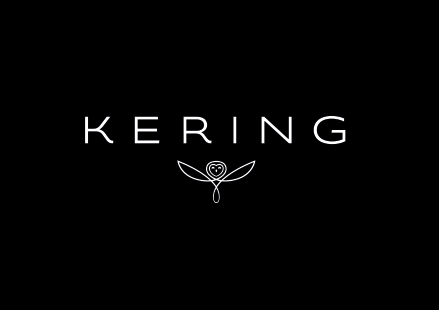 Dossier de compétences  mis à jour le 18 mars 2024 – Page 3 / 15
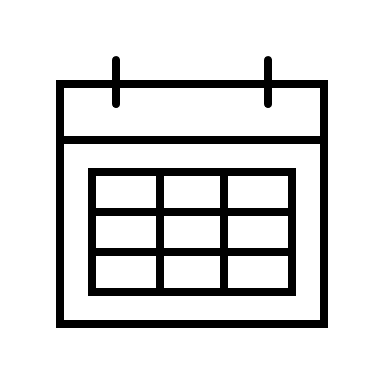 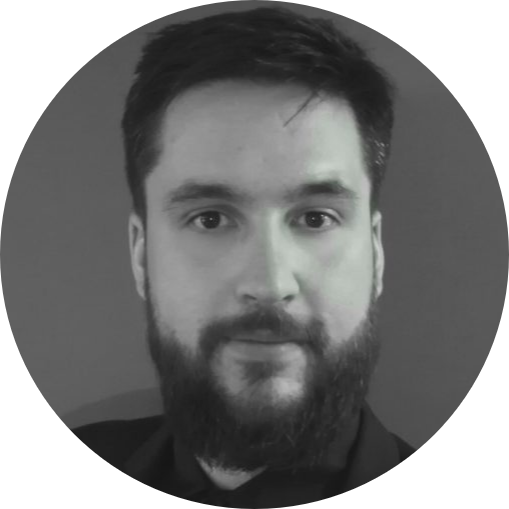 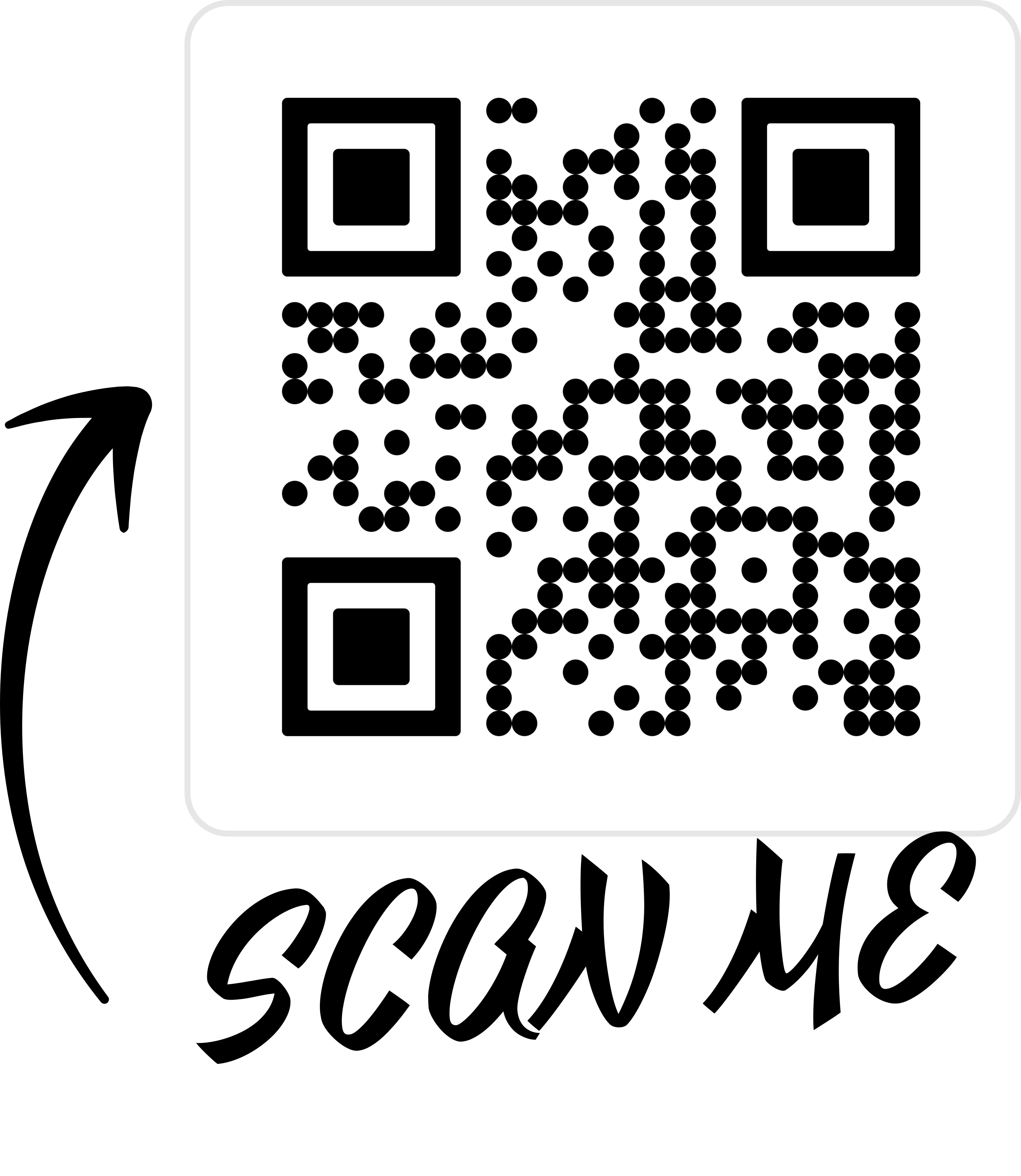 Paul FLYE SAINTE MARIE
PRODUCT/SERVICE OWNER ATLASSIAN & INSUFFLEUR AGILE
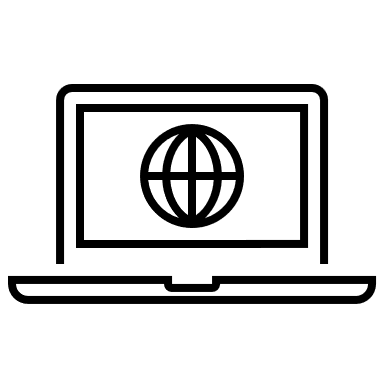 https://paul-fsm.net
07 81 79 09 03
paul.flye.sainte.marie@gmail.com
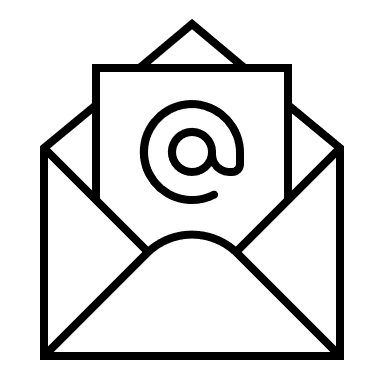 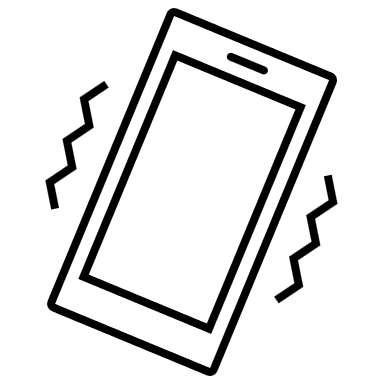 Synthèse des expériences
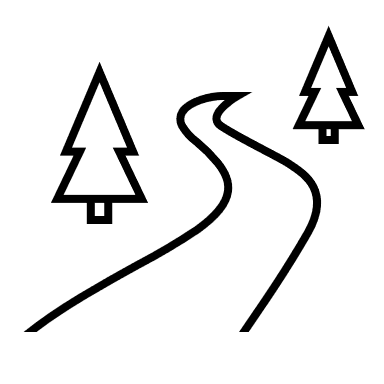 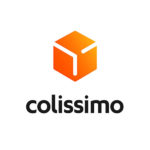 Colissimo - En 2017 ( 4 mois / 8 Sprints )
Fonction : Product Owner (SCRUM Role) 
Compétences acquises:
Maîtrise de la gestion de projet en tant que Product Owner sur l'application SearchColis, incluant la rédaction complète du référentiel des indicateurs, la spécification d'une API pour ElasticSearch et la gestion d'une équipe de développement.
Maîtrise de la méthode agile SCRUM pour la gestion de projet, avec compétences avancées dans la rédaction et la priorisation du backlog, la mise en place et l'animation des sprints, ainsi que le suivi des démonstrations et la conduite des rétrospectives de sprints.
Maîtrise de la coordination d'une équipe de développement composée de développeurs et d'un testeur, incluant le suivi des livrables et l'accompagnement des recettes fonctionnelles et techniques.
Approfondissement des compétences en rédaction technique avec la création des Users Stories pour le projet SearchColis, couvrant les domaines des requêtes ElasticSearch, des indicateurs métier, de l'API d'interrogation, du rejeu des rejets et de la reprise de l'historique.
Approfondissement dans l'optimisation des performances, notamment pour l'insertion de données dans ElasticSearch et le requêtage sous charge, en réalisant des tests de performance pour répondre aux exigences de volumes élevés et d'utilisation simultanée.
Approfondissement dans la mise en œuvre d'indicateurs métier pour Coliposte, améliorant la visibilité et l'analyse des données liées aux colis.
Nom de l’entreprise : NP6 Consulting, filiale du groupe NP6.
Localisation : Paris - Bastille.
Titre : Chef de projet transverse, Pilotage transverse, Scrum Master
Compétences acquises:
Maitrise de la planification des actions.
Approfondissement de pilotage.
Approfondissement de prise de décision en cas d’incident ou problème.
Maitrise de la rédaction de CR sur les actions en cours et sur les analyses sur l’urbanisation et l’architecture du SI du groupe.
Approfondissement des notions de pilotage d’équipes de développeurs, architectes autour de sujets.
Maitrise des méthodes agiles (SCRUM) dans le pilotage.
Approfondissement d’urbanisation et d’architecture d’un SI.
Approfondissement d’accompagnement d’équipes dans l’urbanisation et l’architecture du SI du groupe.
Approfondissement mise en place de processus métier & MOE.
Approfondissement de la gestion des risques
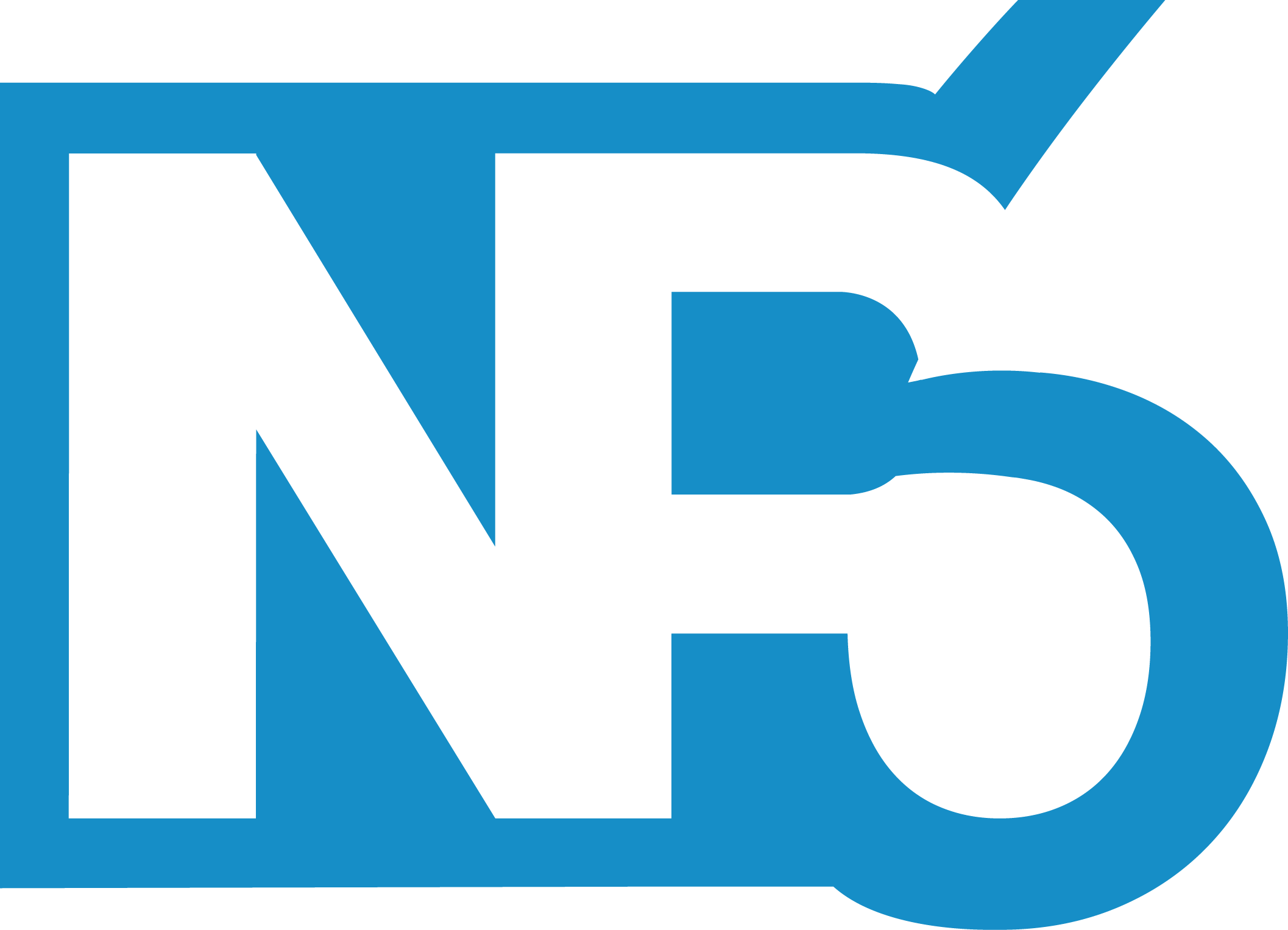 2016 à 2017 - 3 moisCDI
Nom de l’entreprise : Altran CIS, filiale du groupe Altran (ESN)
Localisation : Paris – La défense.
2 clients rencontrés:
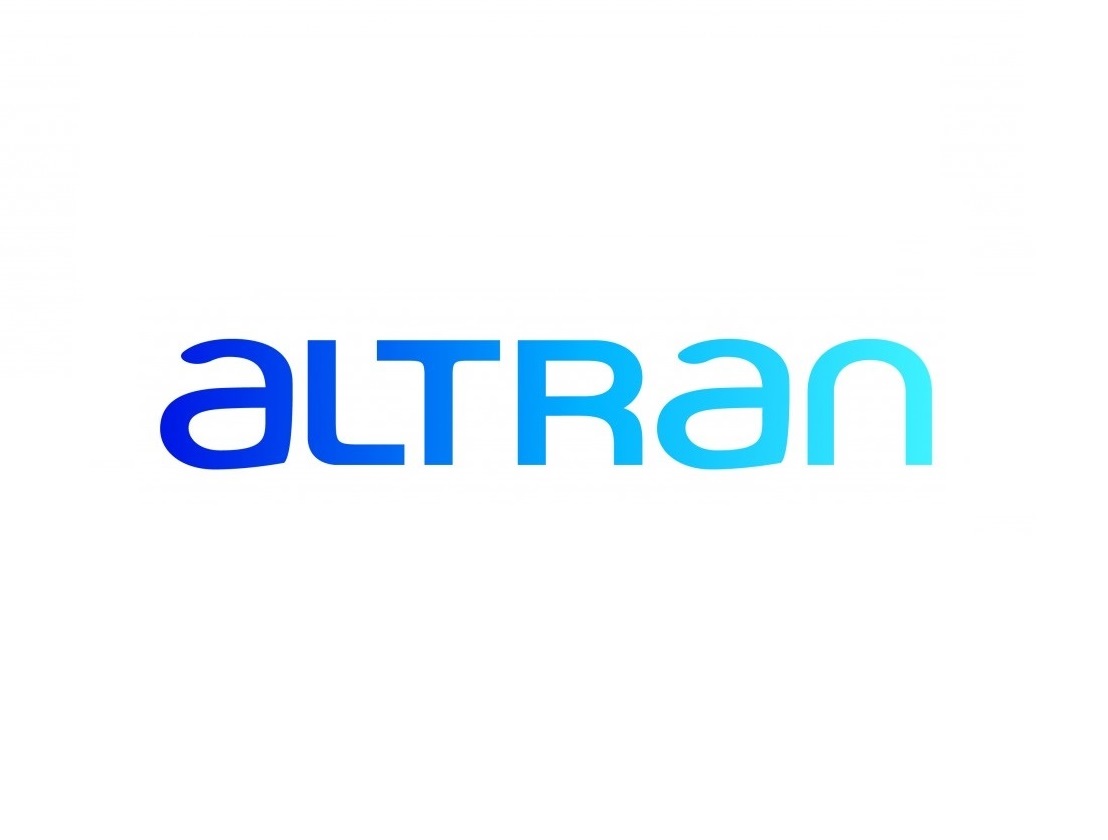 2013 à 2016 - 3 ans et 6 mois - CDI
Dossier de compétences  mis à jour le 18 mars 2024 – Page 4 / 15
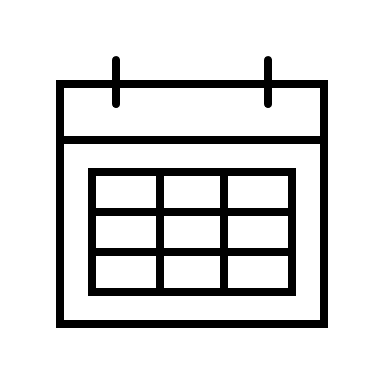 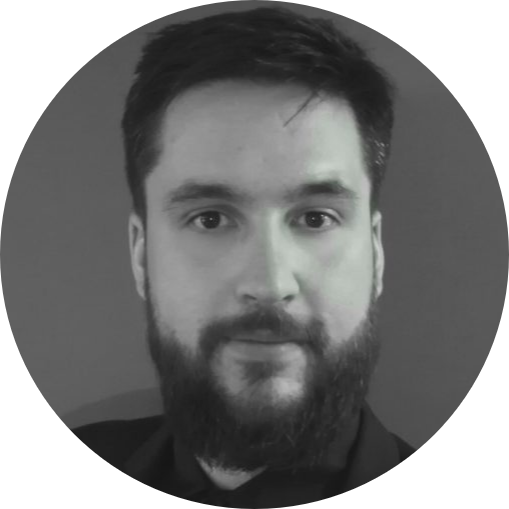 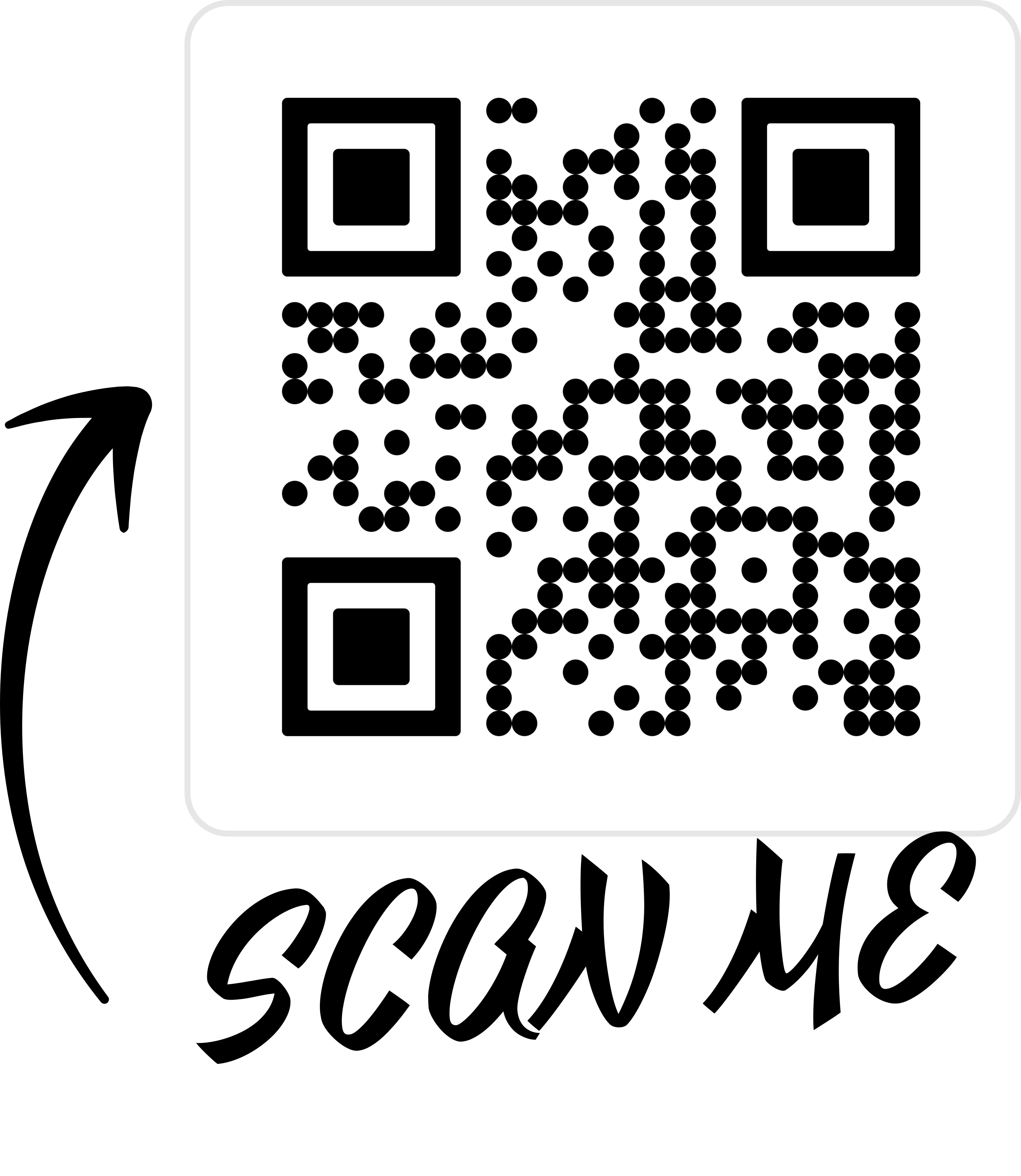 Paul FLYE SAINTE MARIE
PRODUCT/SERVICE OWNER ATLASSIAN & INSUFFLEUR AGILE
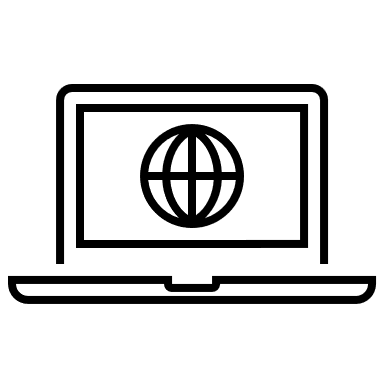 https://paul-fsm.net
07 81 79 09 03
paul.flye.sainte.marie@gmail.com
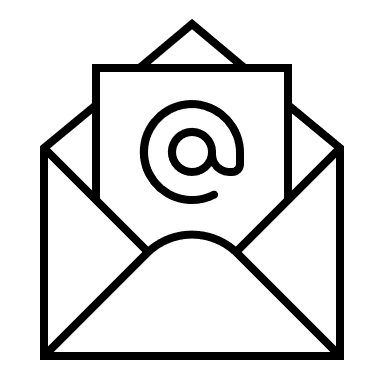 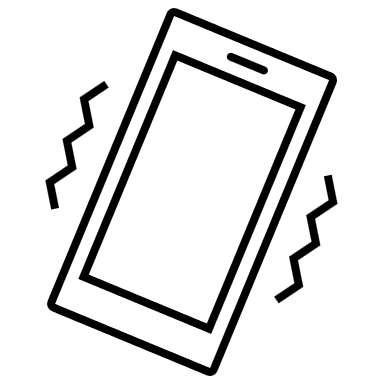 Synthèse des expériences
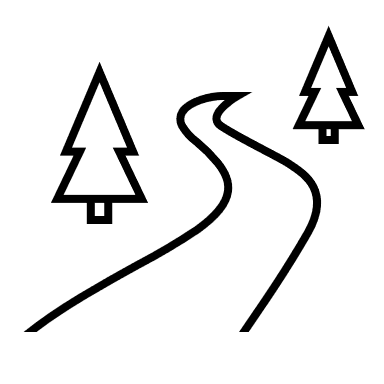 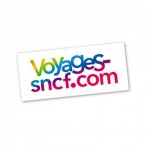 VSCT (Voyage-sncf.com) - En 2015 ( 1 an et 2 mois )
Fonction : Chef de projet Pilotage
Compétences acquises:
Connaissance de pilotage dans un grand groupe web.
Connaissance de prise de décision en cas d’incident ou problème.
Approfondissement de la planification des actions.
Approfondissement de la rédaction de CR sur les actions en cours et sur les analyses sur l’urbanisation et l’architecture du SI du groupe.
Approfondissement des notions de pilotage d’équipes de développeurs, architectes autour de sujets.
Approfondissement des méthodes agiles dans le pilotage.
Approfondissement d’urbanisation et d’architecture d’un SI.
Approfondissement d’accompagnement d’équipes dans l’urbanisation et l’architecture du SI du groupe.
Approfondissement mise en place de processus métier & MOE.
Approfondissement de la gestion des risques. 
Maitrise de la communication MOE & Métiers.
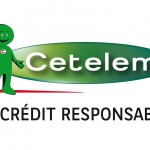 BNP Paribas Personal Finances - Cetelem - De 2013 à 2015 (2 ans & 6 mois )
Fonction : Chef de Projet MOE
Compétences acquises:
Connaissance de gestion de projet dans un grand groupe financier.
Connaissance de planification et chiffrage d’un projet.
Connaissance de gestion d’une équipe de développeurs prestataires.
Approfondissement d’urbanisation et d’architecture.
Approfondissement mise en place de processus métier & MOE.
Approfondissement de la rédaction d’un cahier des charges et des spécifications.
Approfondissement de la gestion des risques.
Maitrise de la communication MOA / MOE / Métiers.
Nom de l’entreprise : Groupe AGRICA.
Localisation : Paris – Convention.
Titre : Analyste-programmeur PHP
Compétences acquises:
Connaissance d’urbanisation et d’architecture.
Connaissance gestion des risques.
Approfondissement de la communication MOA – MOE.
Approfondissement d’un développement web sous langage PHP.
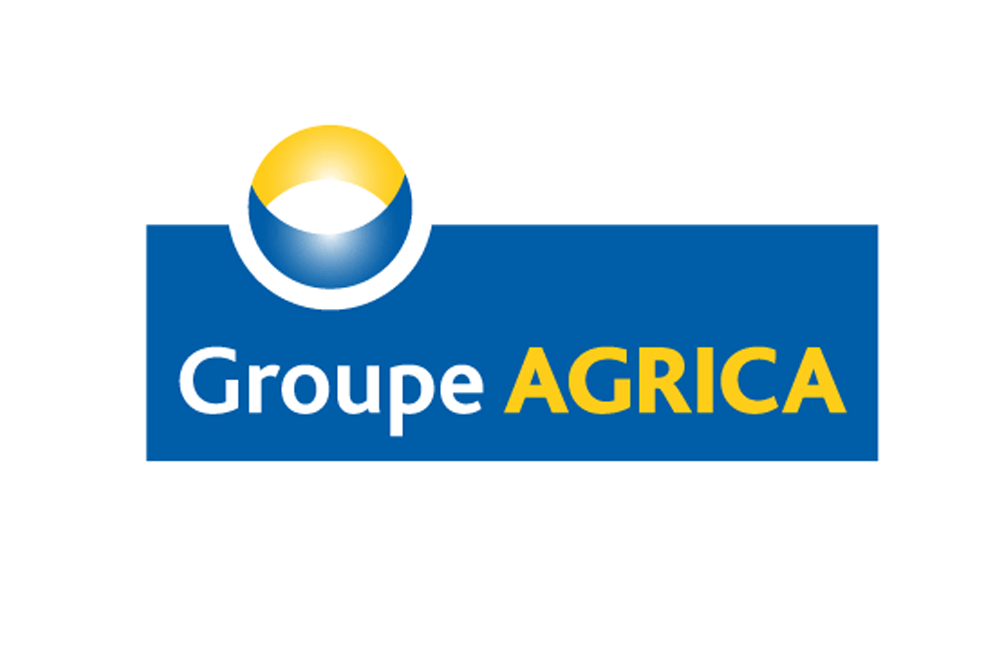 2012 - 8 moisStage de fin d’études et CDD de deux mois
Nom de l’entreprise : SOCIO-LOGICIEL.
Localisation : Paris – Montparnasse.
Titre : Analyste-Programmeur - VBA & ASP.Net.
Compétences acquises:
Connaissance d’urbanisation et d’architecture.
Connaissance gestion des risques.
Approfondissement de la communication MOA – MOE.
Approfondissement d’un développement web sous langage PHP.
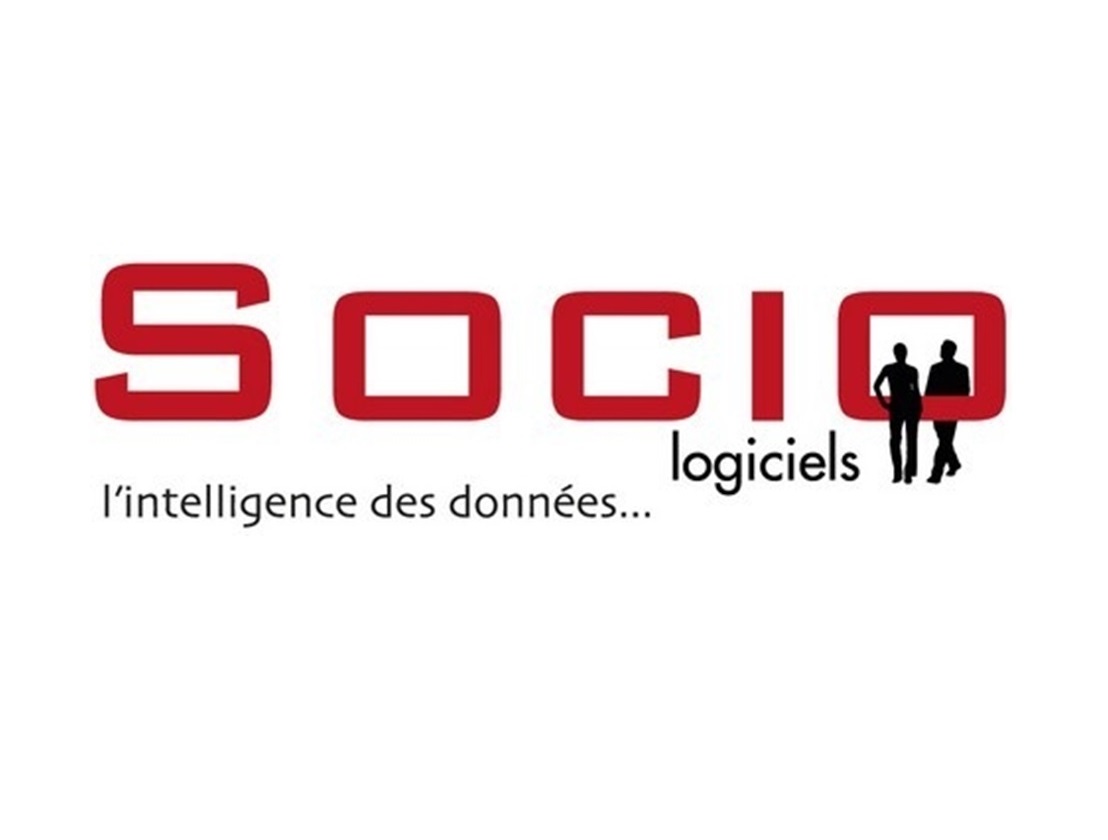 2012 - 3 mois 
Stage
Dossier de compétences  mis à jour le 18 mars 2024 – Page 5  / 15
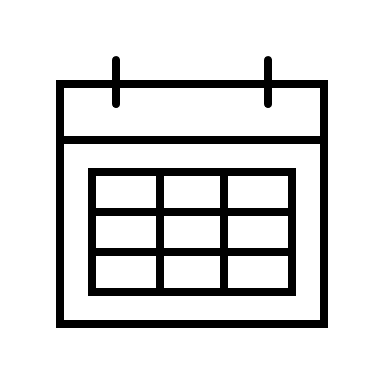 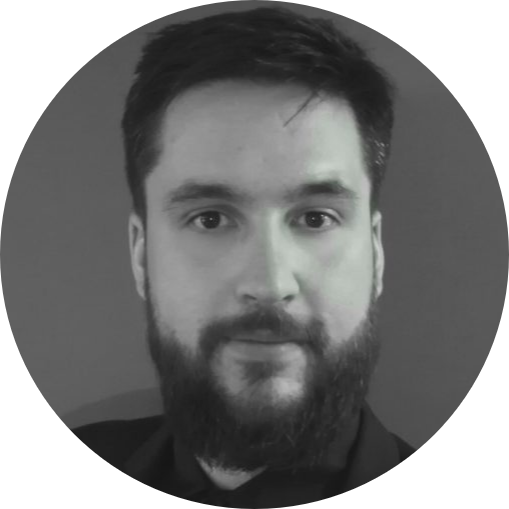 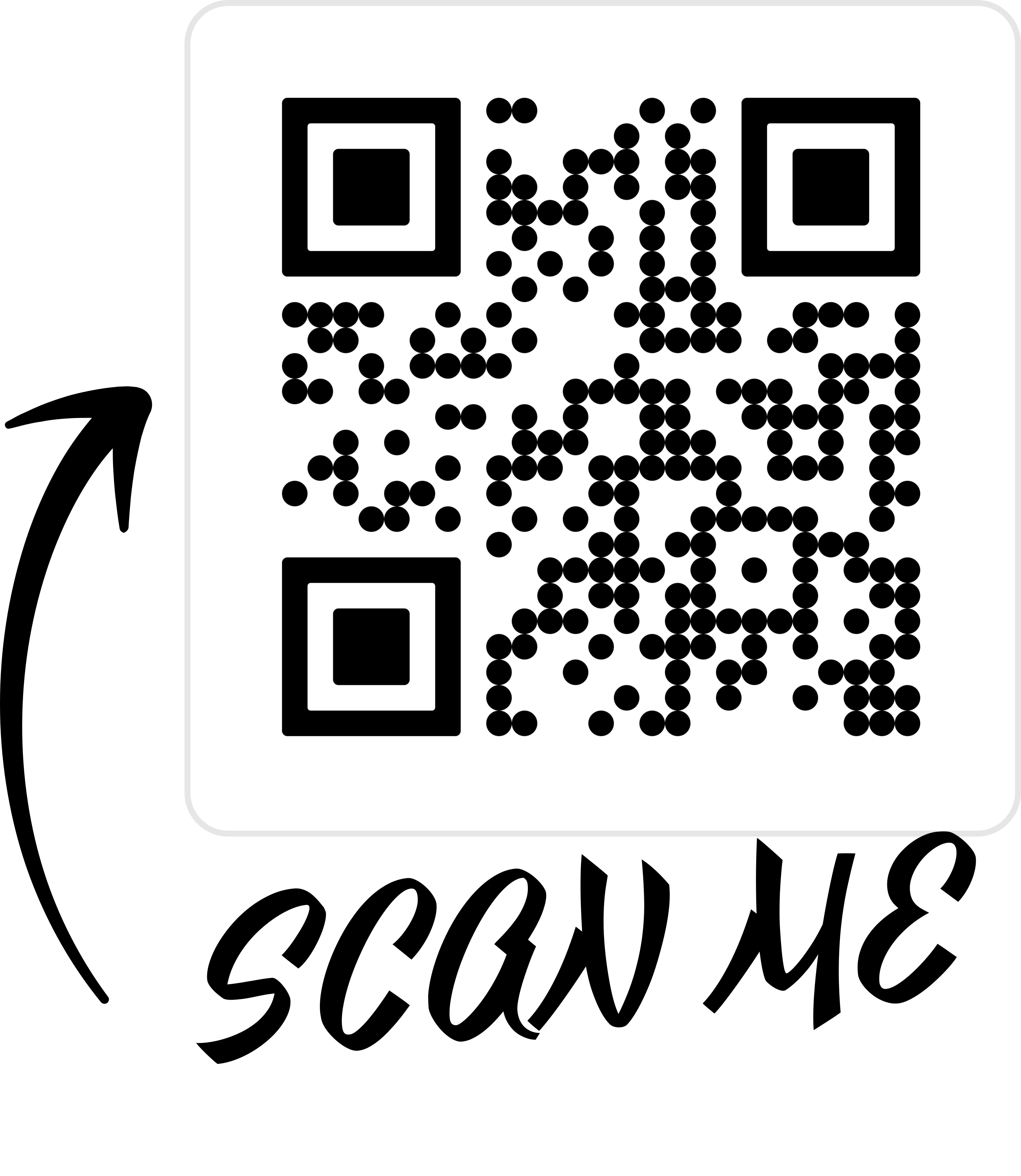 Paul FLYE SAINTE MARIE
PRODUCT/SERVICE OWNER ATLASSIAN & INSUFFLEUR AGILE
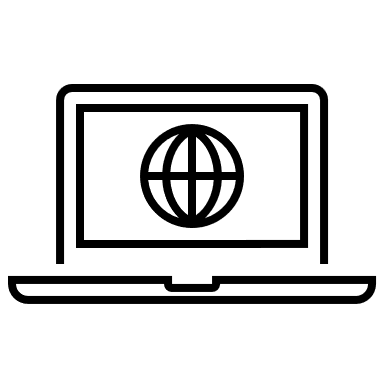 https://paul-fsm.net
07 81 79 09 03
paul.flye.sainte.marie@gmail.com
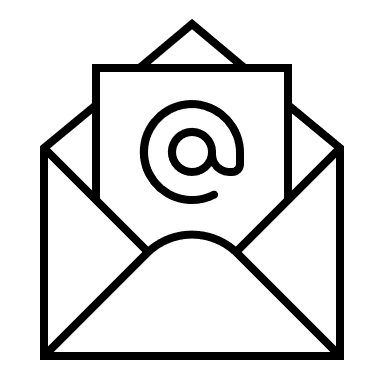 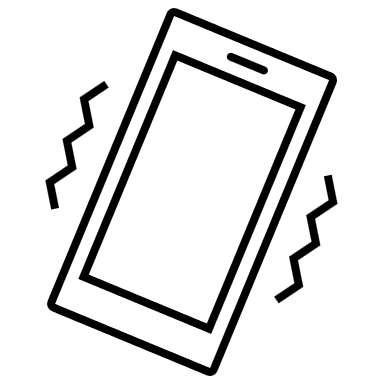 Synthèse des expériences
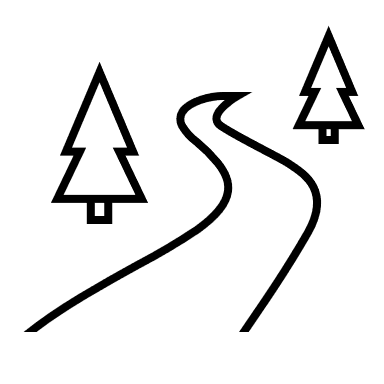 Nom de l’entreprise : TutorNet (ESN).
Localisation : Colombes.
Titre : Consultant Analyste-Programmeur - Solution Lotus (Notes, Designer, Administrator, SameTime).
5 clients rencontrés:
CFA de l’AFIA - En 2010 ( 6 mois )
Fonction : MOE et assistance du chef de projet (en régie) 
Compétences acquises:
Sens de la communication, pédagogie et négociation.
Maitrise développement agile et objet.
Approfondissement d’un développement web sous langage PHP.
Approfondissement de la structuration des données pour un portail web.


GIE-AFER - En 2009 ( 3 mois )
Fonction : Consultant MOE spécialisé Lotus (en régie) 
Connaissance de la rédaction d’un cahier des charges et des spécifications.
Connaissance de la gestion d’équipe.
Connaissance des méthodes agiles (eXtreme Programming)


OSEO - En 2009 ( 7 mois )
Fonction : Accompagnement du changement et développement d’une application pour les directions du contrôle interne 
Sens de l’accompagnement et du changement.
Connaissance de la mise en place d’un déploiement d’un grand groupe.
Sens de la négociation entre la MOA et la MOE.
Maitrise de la formation et de la présentation d’une nouvelle version d’un progiciel: Lotus Notes.


Épargne Actuelle - De 2008 à 2009 ( 7 mois )
Fonction : Développeur Lotus, maintenance évolutive 
Maitrise des cycles de développement (dev, test, prod).
Connaissance d’analyse d’un Système d’information.
Amélioration du développement sous environnement Lotus d’IBM.
Sens de la négociation et du compromis entre technique et fonctionnel.


NGO The UNION - En 2008 ( 1 mois )
Fonction : Développeur PHP - Joomla 
Approfondissement du développement sur PHP et Joomla (CMS)
Connaissance des cycles de développement et gestion
d’environnement (dev, test, prod).
Approfondissement de la formation d’équipe à un CMS.
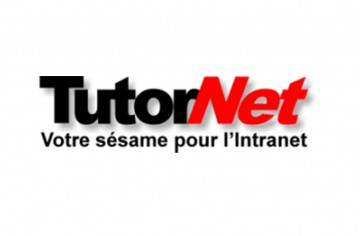 2008 – 1 année en alternance et 1 année en CDI
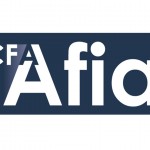 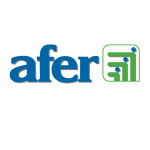 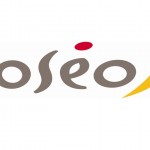 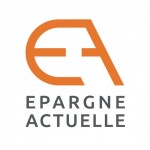 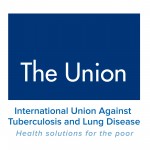 Des chiffres car on adore les chiffres !
« L'information n'est pas la connaissance. La seule source de connaissances est l'expérience. Vous avez besoin d'expérience pour acquérir la sagesse. »Albert EINSTEIN
Expériences professionnelles depuis 2006 !
16
Secteurs d’entreprises rencontrés depuis 2006 !(luxe, transporteur, transport ferroviaire, banque et assurances, etc…)
7
Compétences mises aux services de ces expériences !(compétences techniques / fonctionnelles, sujets abordés…)
+70
Dossier de compétences  mis à jour le 18 mars 2024 – Page 6  / 15
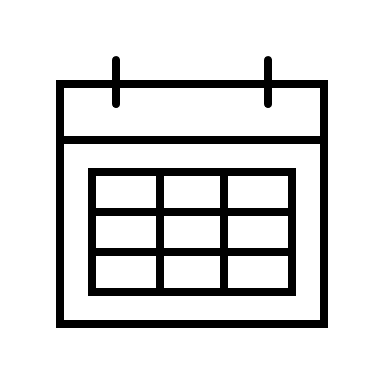 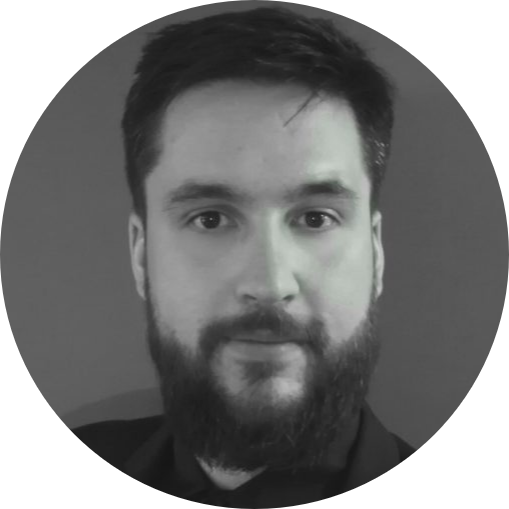 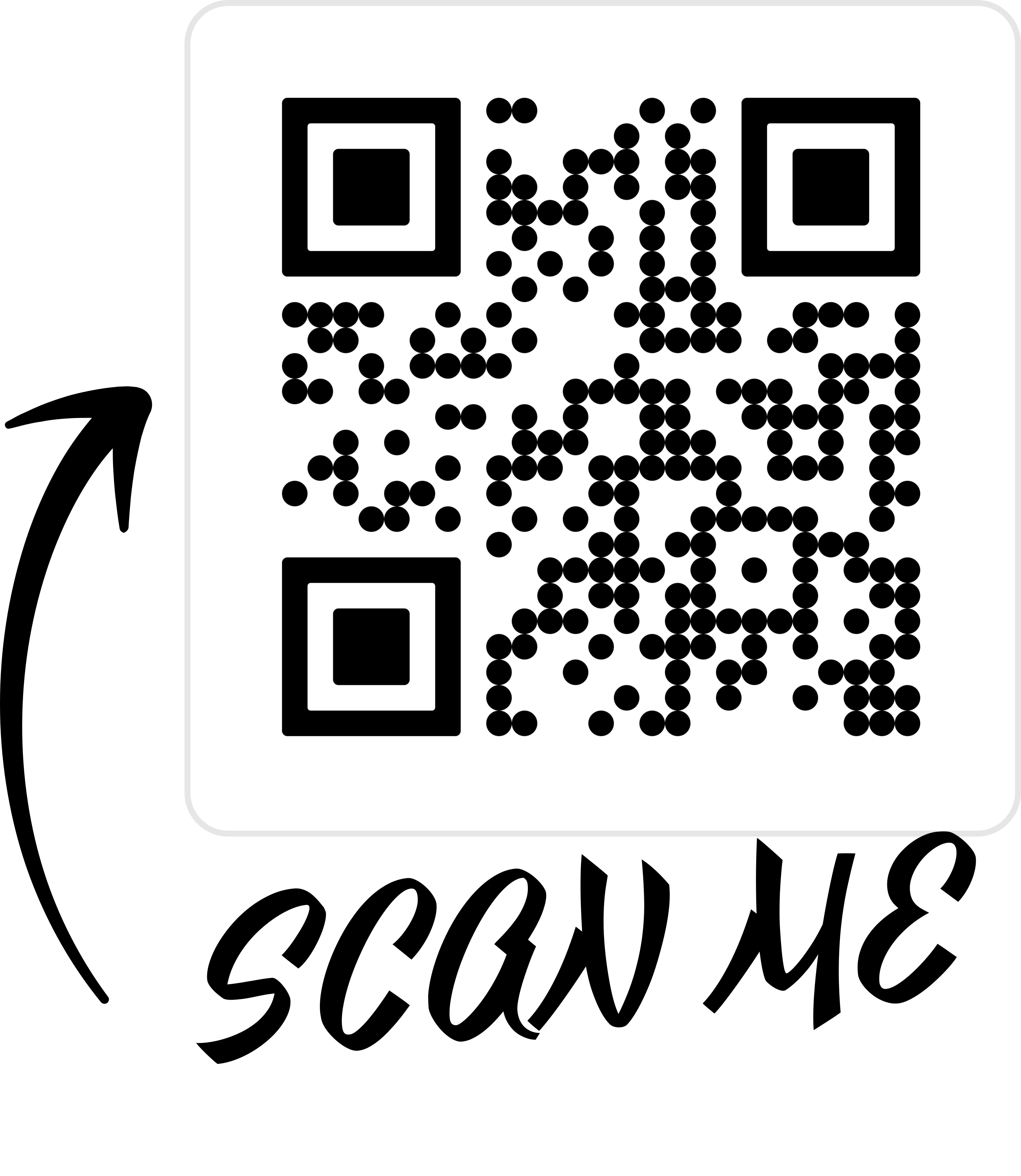 Paul FLYE SAINTE MARIE
PRODUCT/SERVICE OWNER ATLASSIAN & INSUFFLEUR AGILE
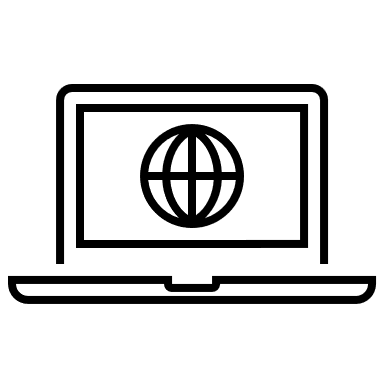 https://paul-fsm.net
07 81 79 09 03
paul.flye.sainte.marie@gmail.com
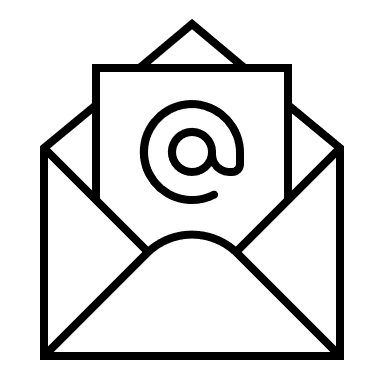 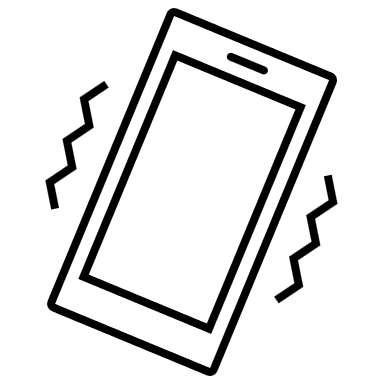 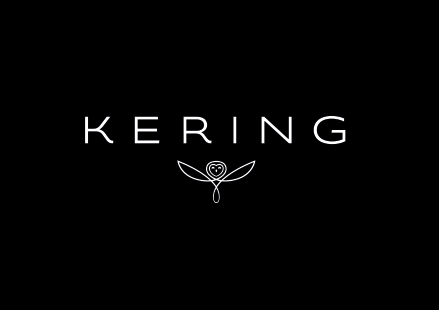 Expériences
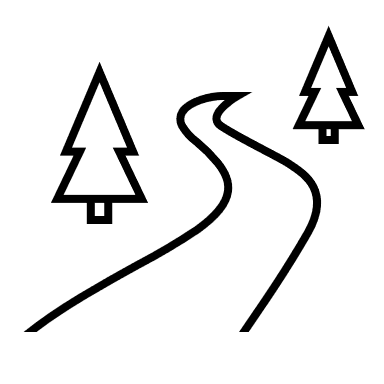 Responsable de l’équipe « Project Dev Tools Team » au sein du service « Delivery Framework » chez Kering Technologies.
KERING / PARIS 6 / Prestataire de 2017 à 2019, CDI en interne depuis 2019 – 7 ans.
En charge d’une équipe de 5 personnes, responsables des outils collaboratifs à destination du build, des applicatifs, projets et programmes IT du groupe dans leur phase de build. Composé d’une équipe d’experts en outillage de gestion de projet informatique, de facilitateurs et d’un développeur.
Product Owner, Service Owner & Tech Lead de l’application Confluence d’Atlassian.
Product Owner, Service Owner & Tech Lead de l’application Jira Software d’Atlassian.
Service Owner & Tech Lead de l’application OpsGenie d’Atlassian (PaaS).
Service Owner de Miro (SaaS).
Co-Responsable de GitLab puis GitHub (SaaS).
Priorisation des tâches opérationnelles de l’équipe de support.
Priorisation des développements.
Tech Lead sur les développements via du peer programming et code review.
Mise en place de training ou de workshop sur les outils collaboratifs aux équipes demandeuses au sein du groupe.
Gestion des accès sur Jira Software, Confluence, GitHub, Slack, OpsGenie, SharePoint, Teams.
Gestion des addons / plugins sur Jira Software, Confluence, Slack, OpsGenie, Teams.
Développement de scripts et plugins Jira Software et Confluence.
Gestion de la conduite du changement sur la gestion de la connaissance, la gestion de l’activité et la gestion de projet.
Accompagnement des équipes du groupe à l’utilisation des outils collaboratifs.
Accompagnement sur le reporting de l’activité pour chaque équipe composant Kering Technologies.
Gestion budgétaire de l’équipe et sur l’outillage mise à disposition au groupe.
Jira Software et Confluence, quelques chiffres : 
Applicatifs à destination du groupe, de l’ensemble des directions et des maisons du groupe.
Licence Data Center, 3 nœuds par applicatifs hébergés sur AWS, CDN AWS CloudFront.
2 environnements, 4000 licences.
40 plugins en provenance de la MarketPlace Atlassian, installés sur les deux applicatifs.
10 plugins Java développés sur Jira Software et Confluence.
50 scripts Groovy / HAPI et plus de 200 users stories développées et déployées.

Plugins installés et administrés :
Jira Software :
Scriptrunner / XPorter / Xray / Automation / Easy Agile Roadmap / Easy Agile Story Mapping / Backbone Issue Sync / Bulk Clone Professional / CheckList / Rich Filter / Time in Status / OAuth & OpenID Connect / Agile Tools & Filters / Git Integration / Java Melody / Advanced Roadmap / Structure / Structure Gantt / Secure Jira REST API's with OAuth/API Token / EazyBI
Confluence :
Draw.io / Team Calendar / Handy Macros / Content Formatting for Confluence / OAuth & OpenID Connect / Page Approval / Page View Tracker / Comala Documentation Control / Secure Confluence REST API's with OAuth/API Token / Table Filter, Charts and Spreadsheets / Translations for Confluence (formerly Language Macros)

---------------------------------------------------------------------
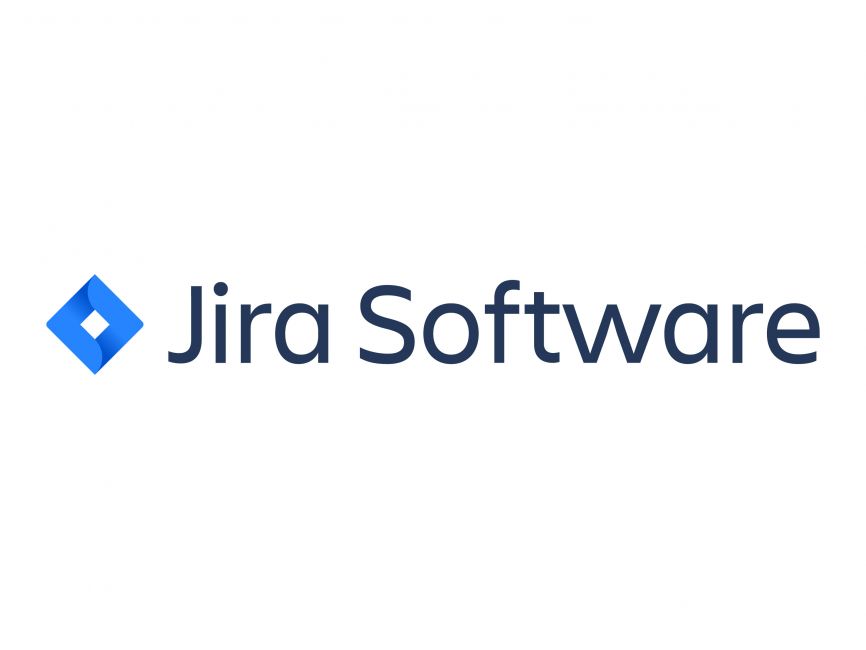 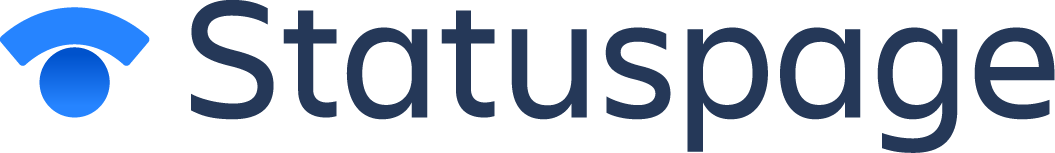 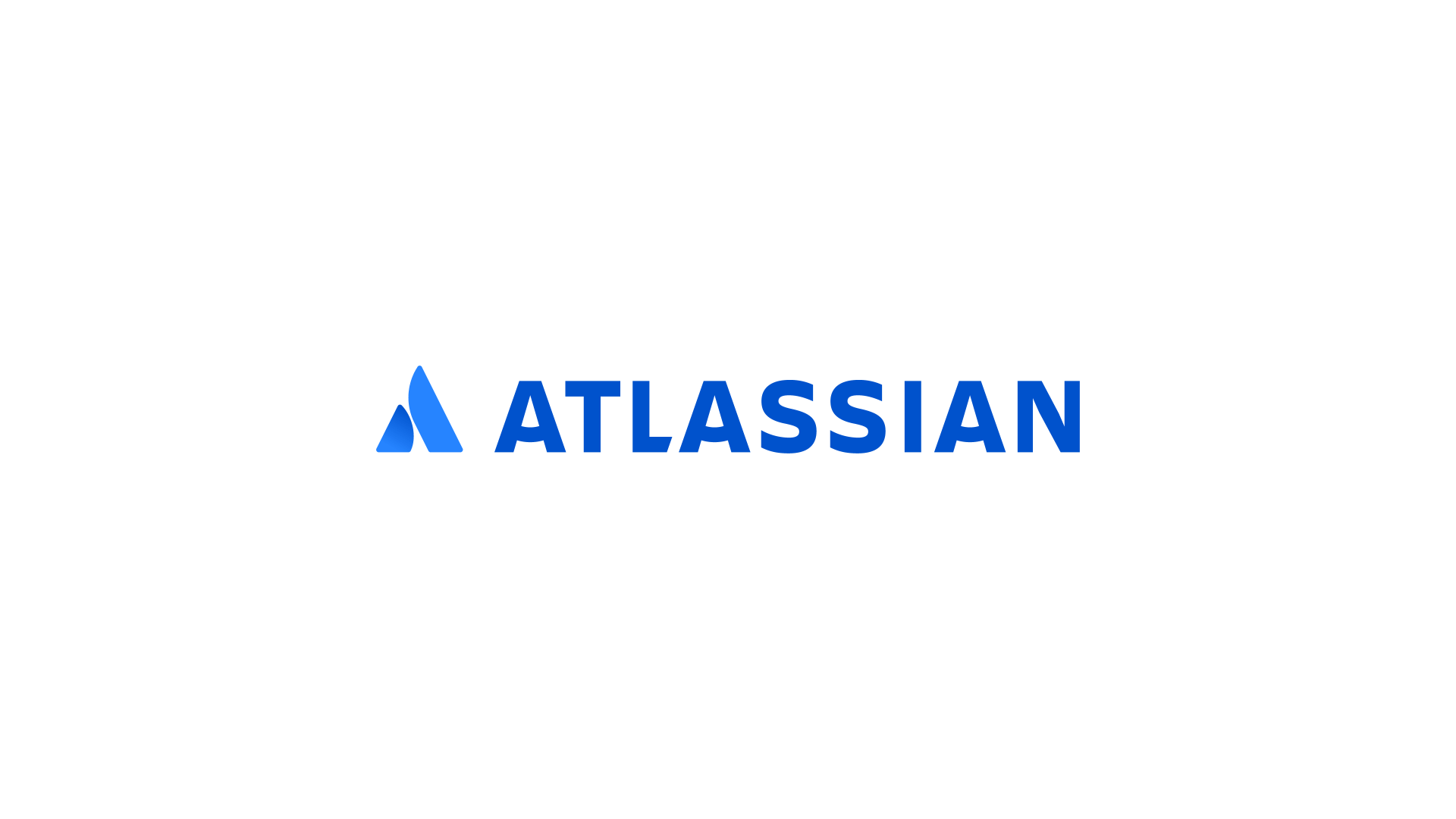 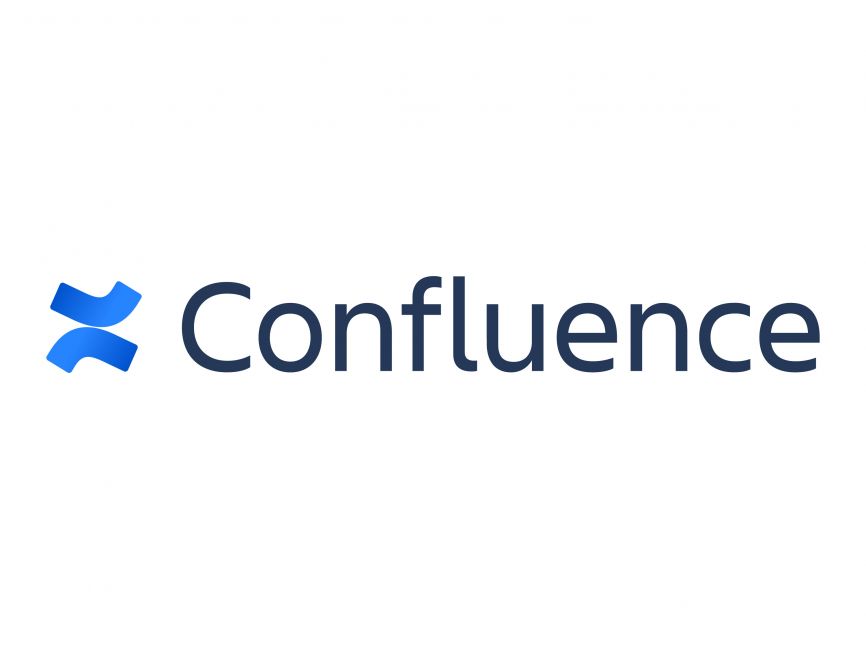 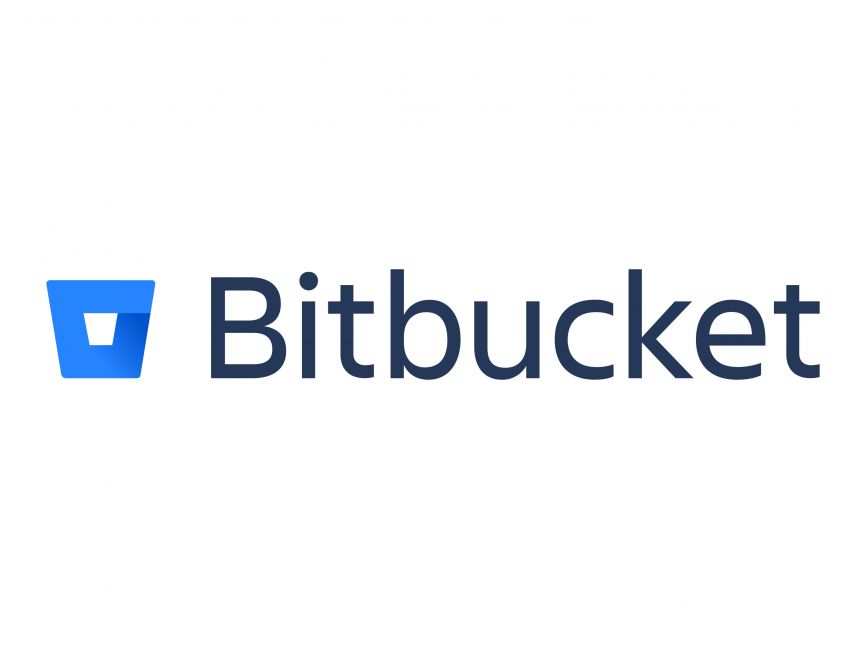 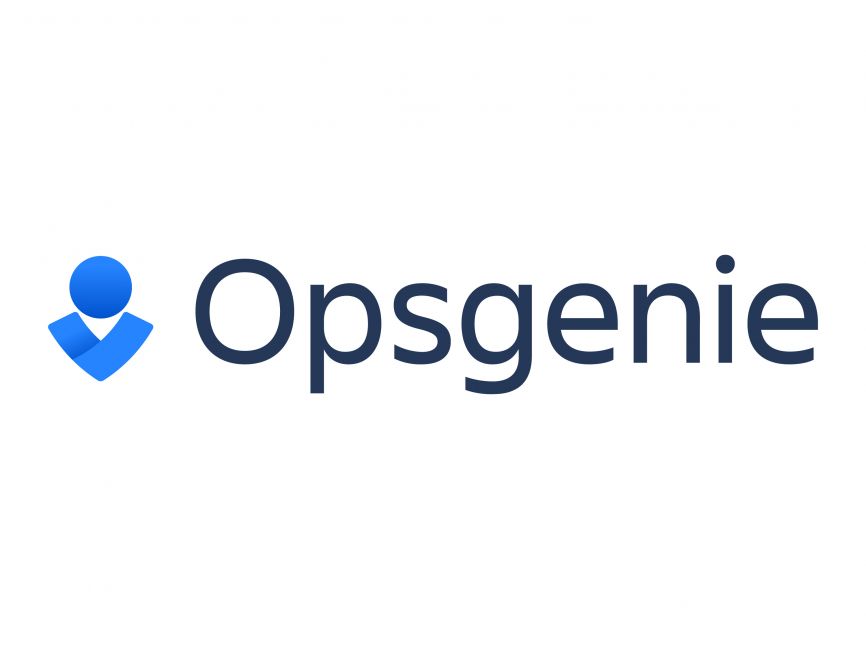 Dossier de compétences  mis à jour le 18 mars 2024 – Page 7  / 15
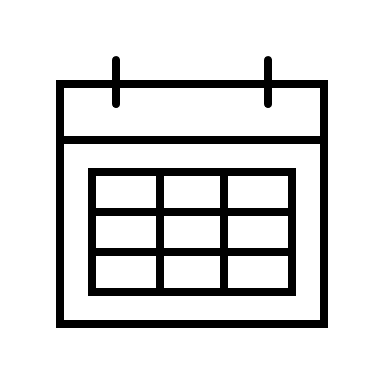 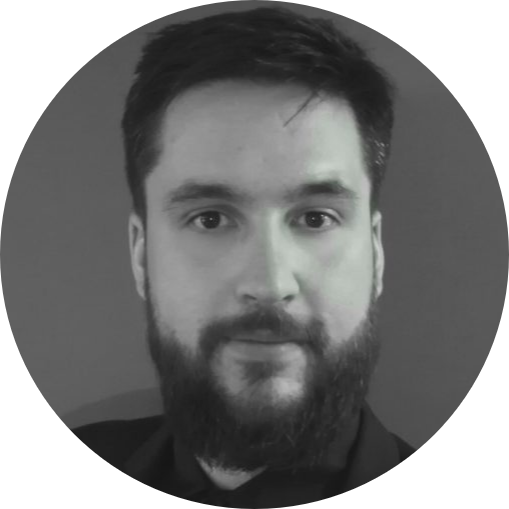 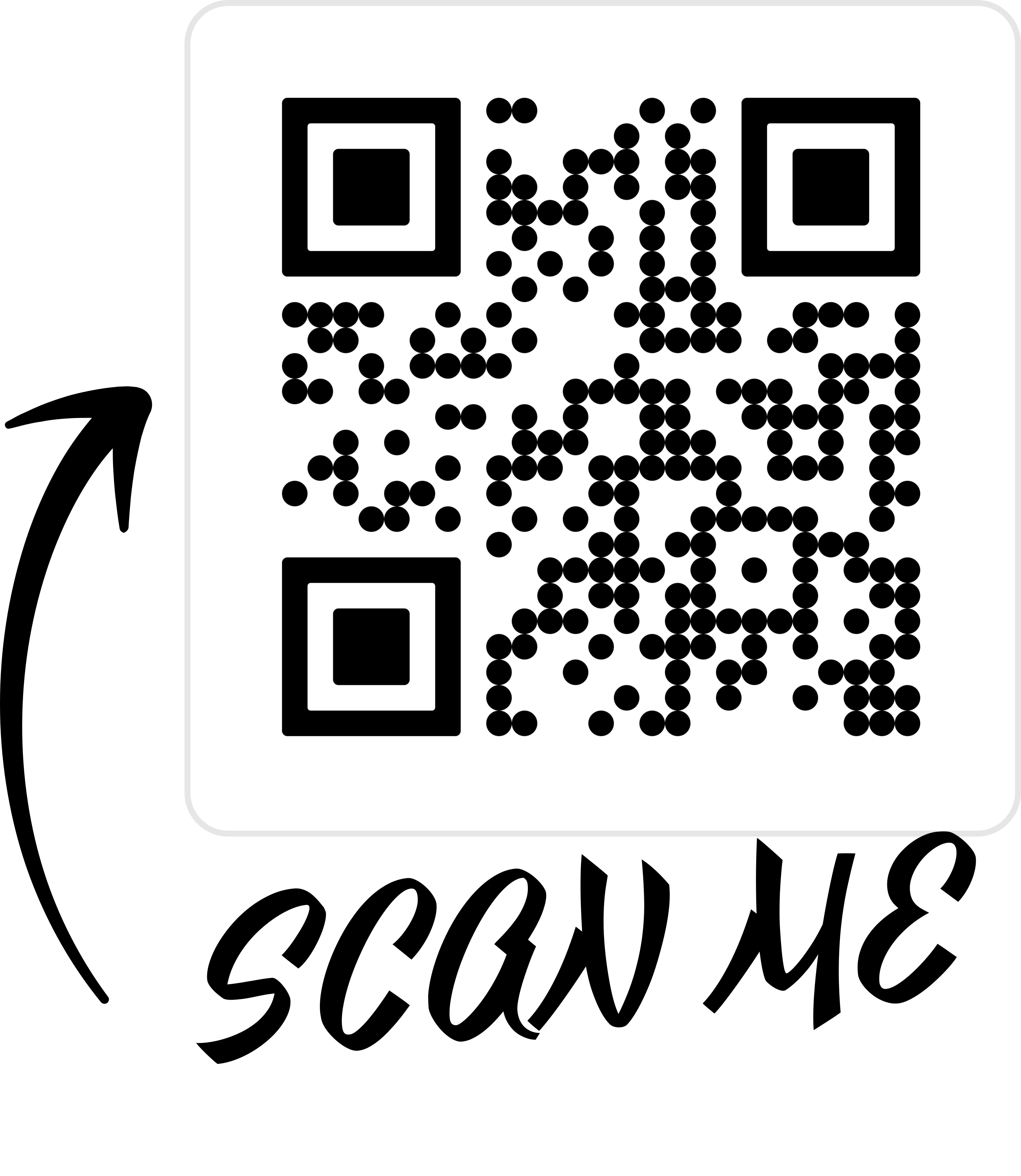 Paul FLYE SAINTE MARIE
PRODUCT/SERVICE OWNER ATLASSIAN & INSUFFLEUR AGILE
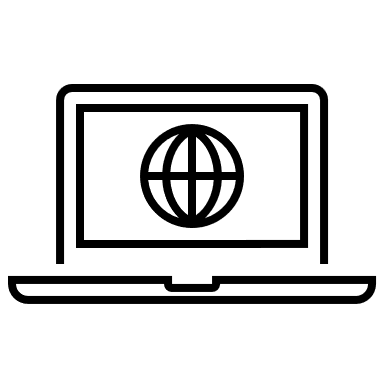 https://paul-fsm.net
07 81 79 09 03
paul.flye.sainte.marie@gmail.com
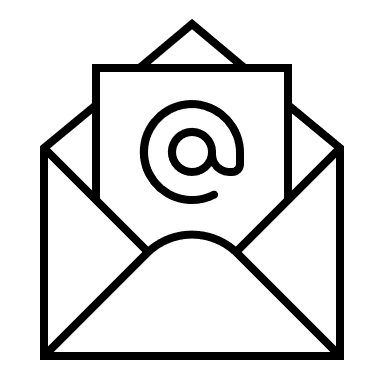 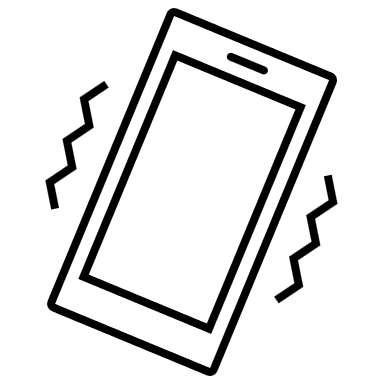 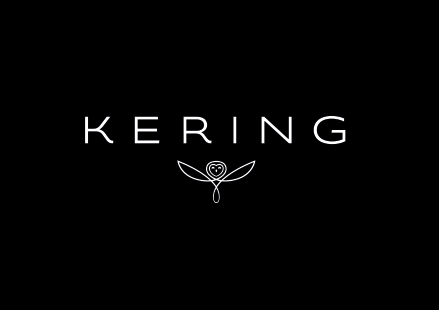 Expériences
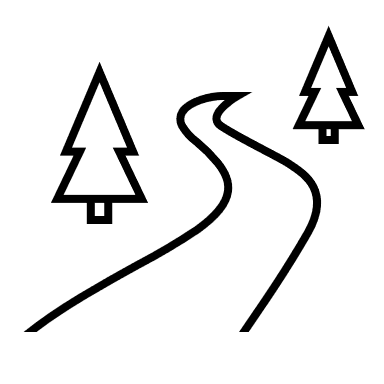 Servant Leader du « Project Dev Tools » au sein du service « Delivery Framework » et « Insuffleur Agile »
composé de 12 personnes : Coach agile et de facilitateurs accompagnant programmes et projets en agile ou Cycle en V.
Accompagnement dans l’appropriation du « mindest » agile et dans le choix du framework agile choisi : Scrum, Kanban, XP, AgilePM et AgilePgM.
Contributeur à la rédaction d’une méthodologie de gestion de projet propre au groupe Kering englobant des projets en Agile (Scrum / Kanban / AgilePM) et Cycle en V.
Support des parties prenantes sur les frameworks agiles proposés.
Accompagnement des différentes guildes et équipes du groupe
Animation de rituels agile : Retrospectives, « Remember the future », Demonstrations, Scrum of Scrum

---------------------------------------------------------------------

Product Owner de l’intégration technique entre l’outil s’occupant de la gestion de portefeuille avec le build et le build et la maintenance.
Intégration faite entre ServiceNow (ITBM / ITSM / Knowledge Base / CIDB) et Jira Software (Build)
Écriture des Stories nécessaires aux lots de cette intégration
Accompagnement au développement sur Jira Software
Test System et UAT
Déploiement en production des développements & industrialisation

---------------------------------------------------------------------

Responsable du processus de Release Management.
Rédaction de la documentation et évangélisation des bonnes pratiques de release management auprès des équipes de build et de run du groupe.

---------------------------------------------------------------------

Gardiens des « standards » sur les aspects suivants : Méthode de gestion de la connaissance.
Rédaction des modes opératoires et de documentation sur l'agilité et le Devops.
Mise en place de processus de gestion de la connaissance :
Définition des catégories d’espaces & informations attendus
Définition des échanges entre espaces
Établissement des responsabilités dans la gestion de la connaissance sur Confluence.
Gestion des accès à l’application Confluence.
Création et management des espaces avec les équipes au quotidien.
Partager la vision globale aux équipes de PMO de Kering Technologies.

---------------------------------------------------------------------

Gestion de la conduite du changement sur la gestion de la connaissance :
Accompagner les équipes à l’utilisation de Confluence
Accompagner la centralisation de la connaissance IT de Kering Technologies
Continuité de la mission avec Starclay et des tâches commencées dans cette mission.

Sujets & Technologies pendant cet emploi : 
AgilePgM, AgilePM, Approche « Agile », Confluence, Cucumber, Gestion de projet, Gherkins, GitHub, Gitlab, Groovy, HAPI, HTML, Java, JavaScript, Jenkins, JIRA Software, KANBAN, Microsoft Teams, Miro, OpsGenie, SCRUM, Scrum of Scrum, ServiceNow, Slack,
« L'information n'est pas la connaissance. La seule source de connaissances est l'expérience. Vous avez besoin d'expérience pour acquérir la sagesse. »Albert EINSTEIN
Dossier de compétences  mis à jour le 18 mars 2024 – Page 8  /  15
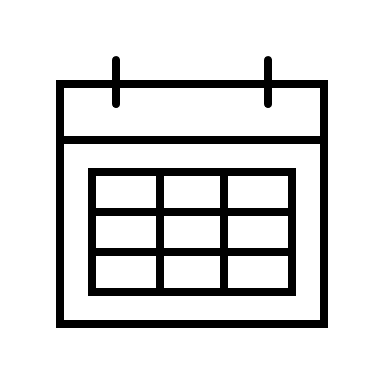 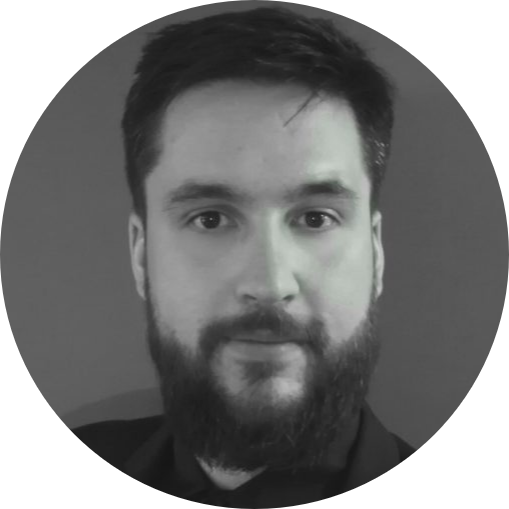 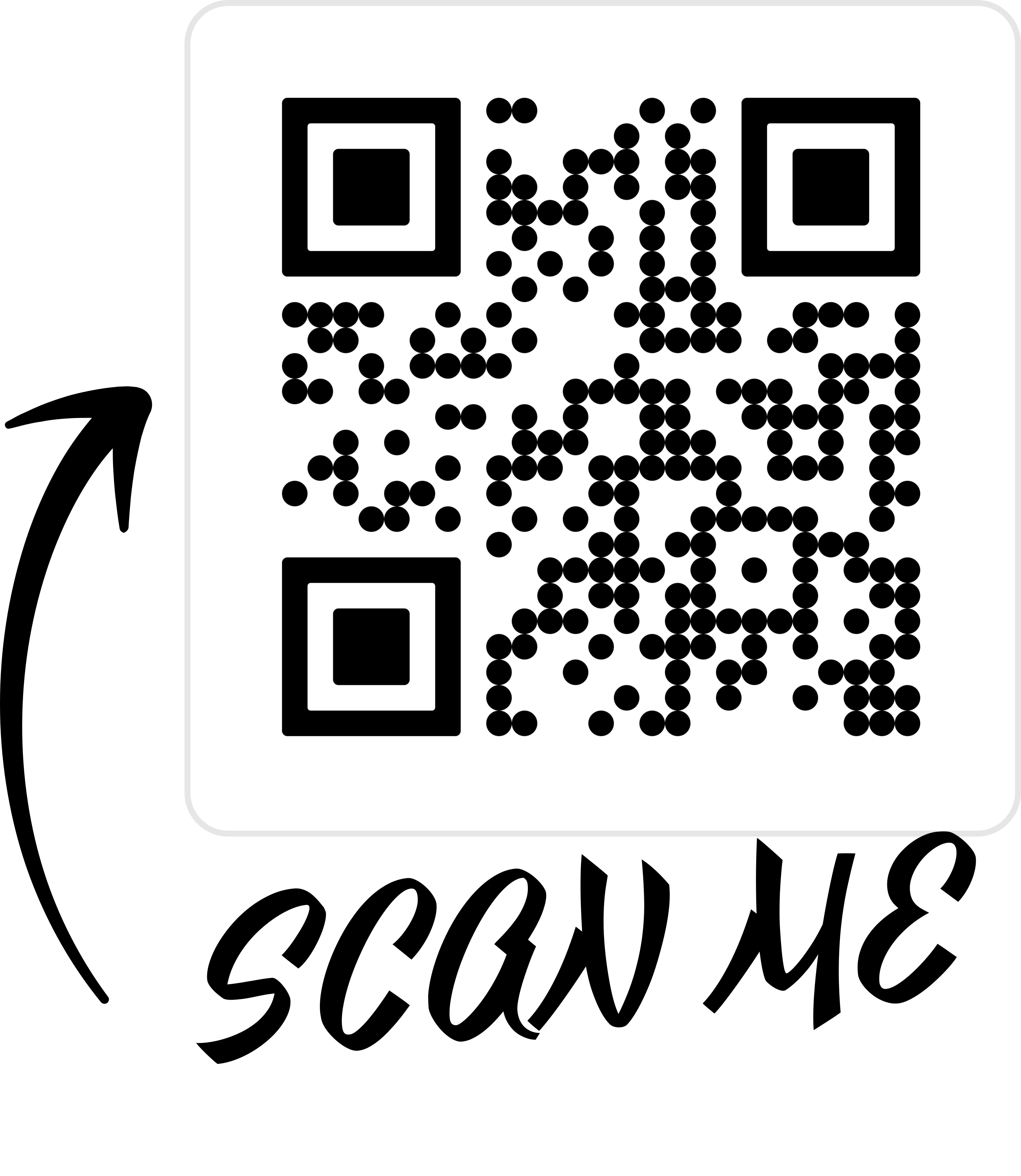 Paul FLYE SAINTE MARIE
PRODUCT/SERVICE OWNER ATLASSIAN & INSUFFLEUR AGILE
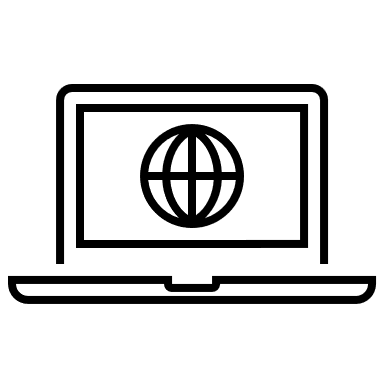 https://paul-fsm.net
07 81 79 09 03
paul.flye.sainte.marie@gmail.com
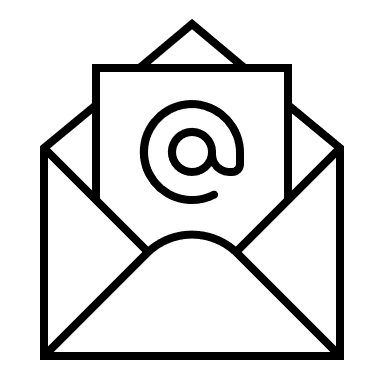 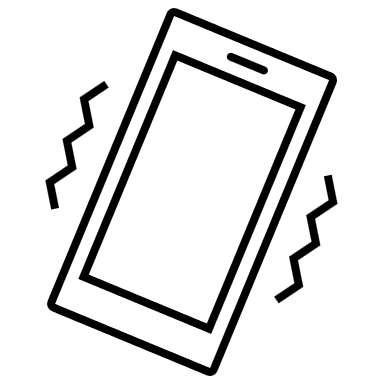 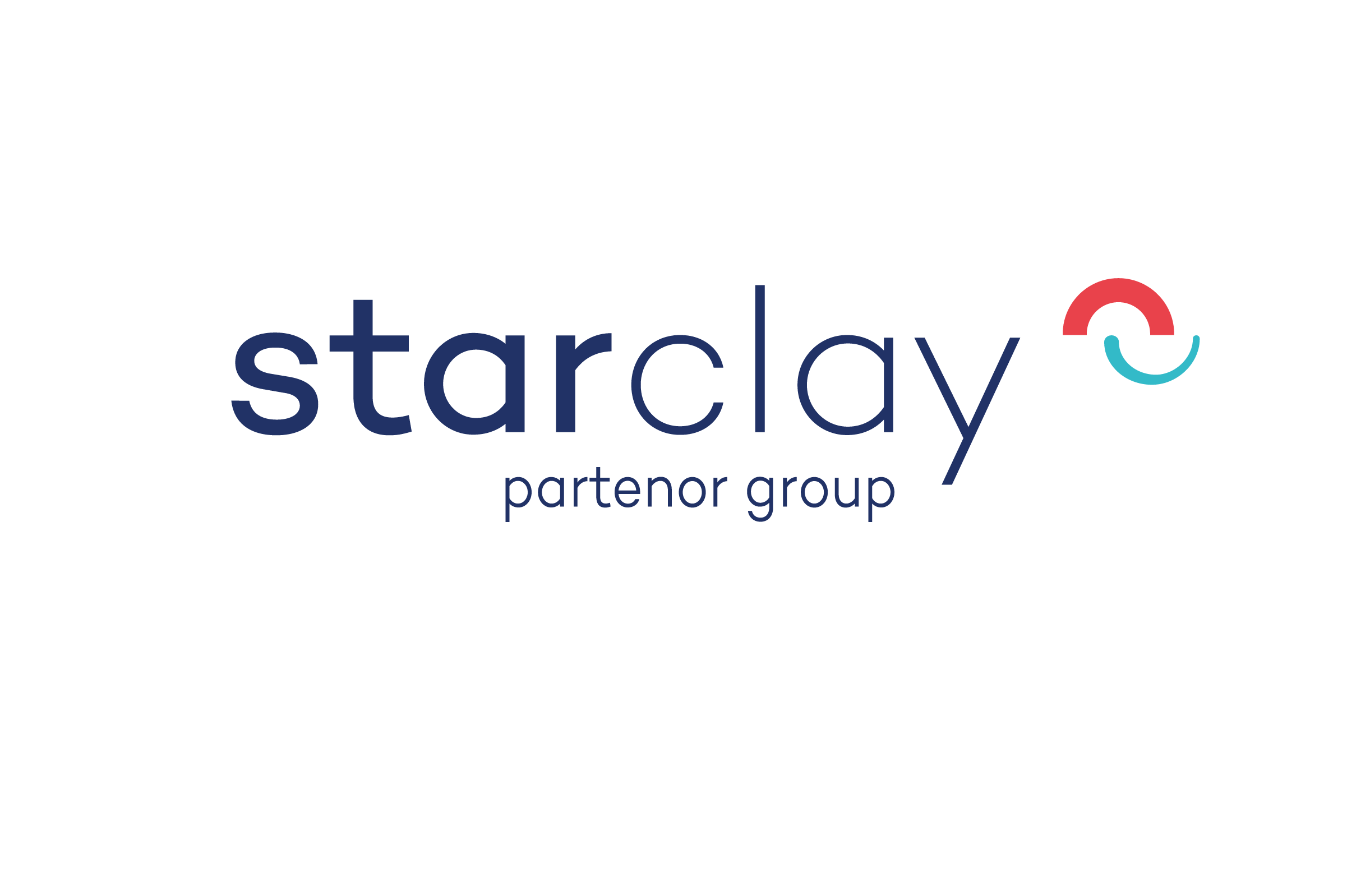 Expériences
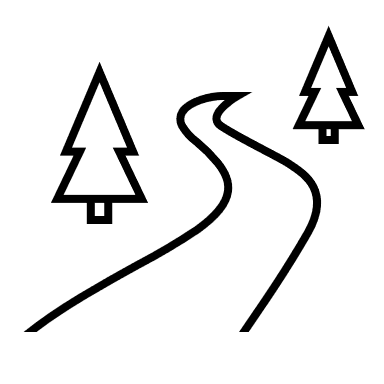 Consultant senior.
STARCLAY (ESN) / PARIS / CDI, en mission chez des clients de 2017 à 2019 – 2 ans et 1 mois.
2 clients rencontrés.
Client : Groupe Kering - Kering Technologies - De 2017 à 2019 ( 1 an et 10 mois )
Fonction : Knowledge et Gestion de projet agile Manager
2017 – 2019 – Conseil & accompagnement des équipes en charge des tests
Accompagnement sur l’industrialisation de Gerkins
Aide à la rédaction des cahiers de tests (JIRA et Confluence) 
Définition des bonnes pratiques avec les équipes de test suite à leur expériences & feedbacks
Mise en place d’X-Ray et accompagnement à son utilisation
Accompagnement de la mise en place de test automatique via Cucumber/Jenkins
2018 – Gestion de projet de migration JIRA Software & Confluence dans le Cloud d’Atlassian sur une version JIRA Software & Confluence Serveur.
Rédaction de Request for Proposal pour la migration
Choix possible de migration
Conseil sur le choix du prestataire expert Atlassian
Conseil sur le choix d’infrastructure et de solution finale pour la migration
Accompagnement de ce prestataire à la prise d’information sur l’existant
Coordination d’une équipe de 5 personnes sur ce projet.
Coordination des équipes internes Kering sur les aspects du hosting, de la sécurité, des accès et des tests à réaliser.
Responsable de la communication auprès des utilisateurs des outils d’Atlassian (plus de 850 utilisateurs lors de la migration)
2017 – 2018 – Méthodes Agiles & gestion de projet.
Formalisation et configurations de JIRA (Espaces, Workflows, Type de tickets, Champs personnalisés, Écrans, Droits d’accès,Etc…)
Mise en place des processus pour la gestion de l’activité pour les projets IT Agile sur JIRA.
Définition des types de tickets JIRA par catégorie sur JIRA.
Création de workflows et d’écrans spécifiques par types de ticket JIRA
Établissement de la stratégie de test dans JIRA
Établissement de la responsabilité des acteurs dans JIRA pour chaque type de ticket et le workflow associés.
2017 – Mise en place de JIRA Software et Confluence Cloud pour la gestion de projet du build.
Sujets & Technologies abordés pendant cette mission : 
AgilePgM, AgilePM, Approche « Agile », Confluence, Cucumber, Gestion de projet, Gherkins, Jenkins, Jira Confluence, JIRA Software, KANBAN, SCRUM,
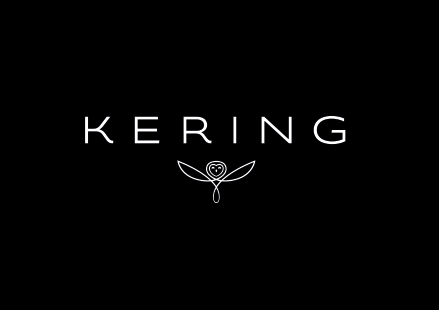 Je parle beaucoup d’Agilité dans mes expériences… et c’est quoi un insuffleur agile ?
Depuis 2013, j’ai eu la chance de découvrir le manifeste agile et j’ai pu voir des contextes professionnels qui prônaient les valeurs de l’agilité. Ce fut, pour moi, une grande découverte !
Ce manifeste a révolutionné ma vision sur la gestion de projet informatique en privilégiant la flexibilité, la collaboration et l'adaptation continue plutôt que le strict suivi d'un plan figé, comme c'est le cas dans le cycle en V traditionnel.

Un « insuffleur Agile » est une personne qui connait bien l’agilité, mais comprend également l’intérêt du cycle en V. 
Quel que soit le mode de gestion de projet choisi, les valeurs que prône le manifeste peuvent être « insuffler » dans cette gestion. C’est ce que j’essaye de faire au quotidien.
Dossier de compétences  mis à jour le 18 mars 2024 – Page 9  / 15
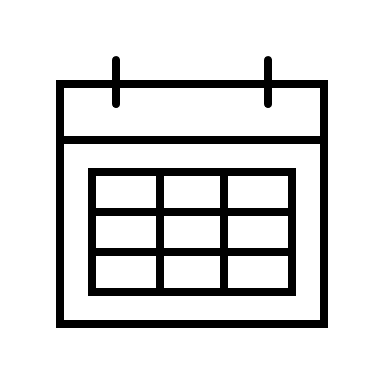 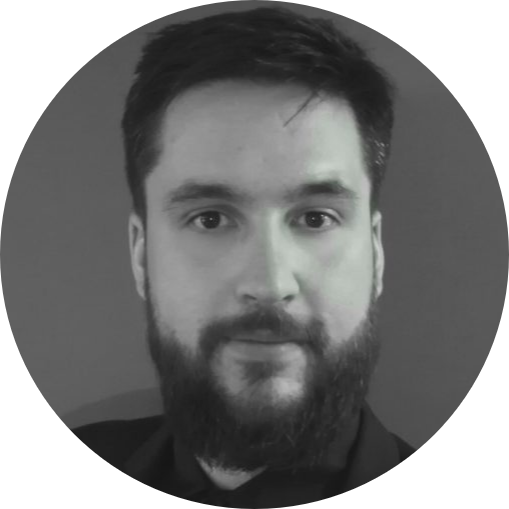 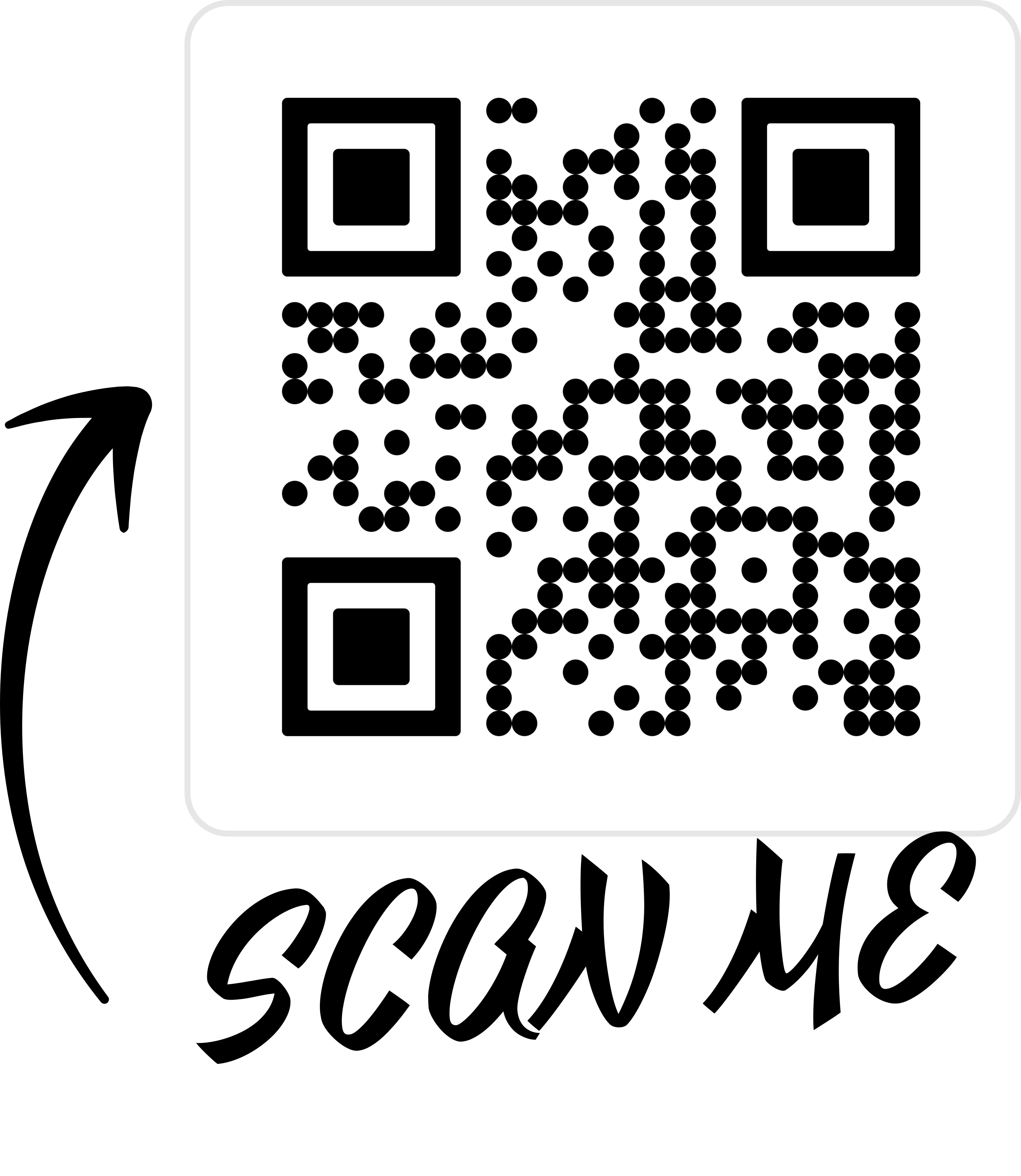 Paul FLYE SAINTE MARIE
PRODUCT/SERVICE OWNER ATLASSIAN & INSUFFLEUR AGILE
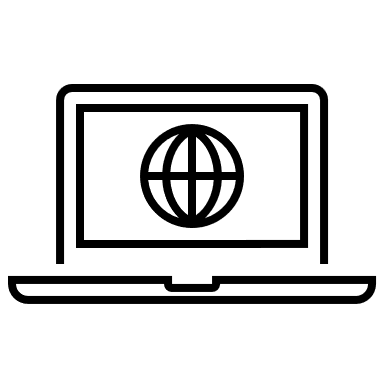 https://paul-fsm.net
07 81 79 09 03
paul.flye.sainte.marie@gmail.com
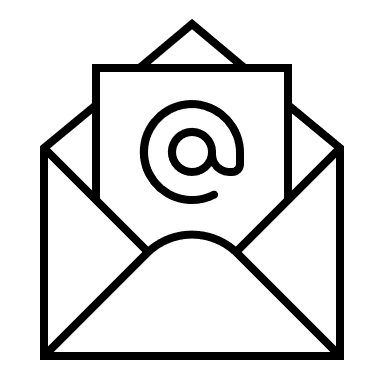 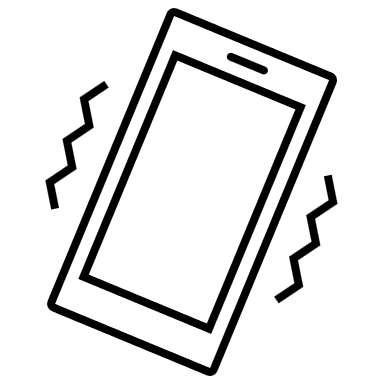 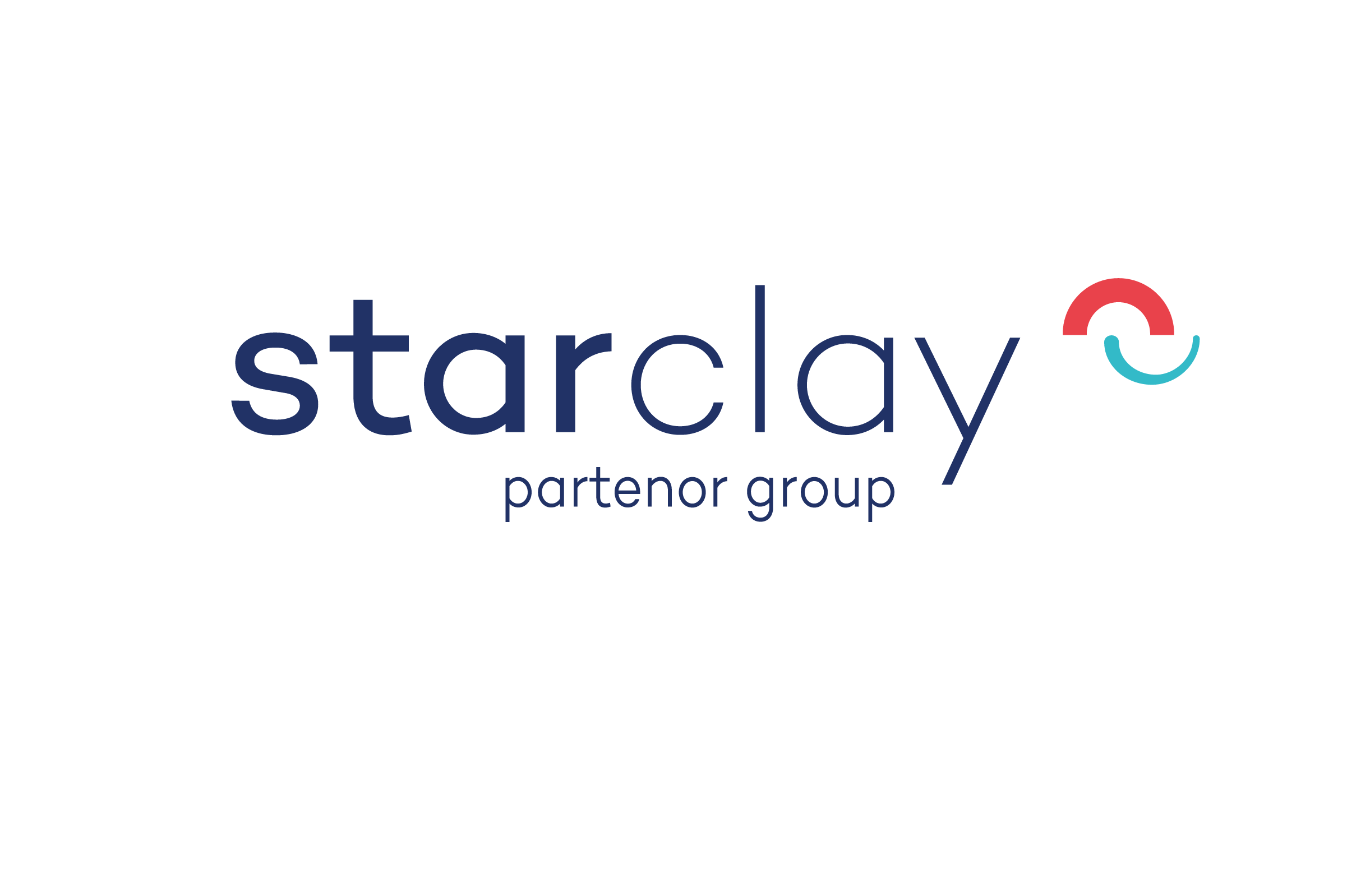 Expériences
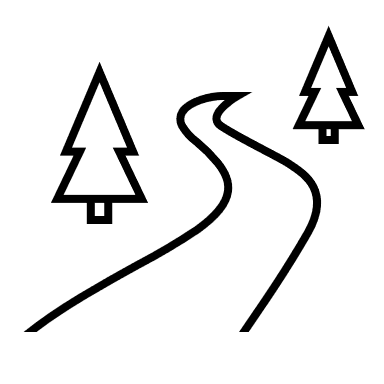 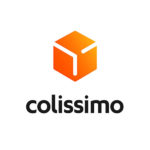 Consultant senior.
STARCLAY (ESN) / PARIS / CDI, en mission chez des clients de 2017 à 2019 – 2 ans et 1 mois.
2 clients rencontrés.
Client : Colissimo - En 2017 ( 4 mois )
Fonction : Product Owner (SCRUM Role)
Product Owner du projet SearchColis Agrégats sur l’application SearchColis.Mise en place d’indicateur métier sur les colis Coliposte.
Rédaction du référentiel des indicateurs et des requêtes ElasticSearch nécessaires pour leurs calculs.
Spécification d’une API de requête pour interroger la base ElasticSearch.
Méthode agile de gestion de projet : SCRUM. Rédaction des Users Stories du projet pour l’application SearchColis :
Requêtes ElasticSearch / Indicateurs métier.
API pour interroger ElasticSearch.
Rejeu des rejets.
Reprise de l’historique en amont.
Optimisation des performances via des tests de performance :
Pour l’insertion dans ELS : >2 millions de documents par jour
Pour le requêtage d’ELS : >2000 utilisateurs simultanés
Product Owner – Gestion de projet via la méthode agile SCRUM :
Rédaction du backlog via les Users Stories.
Priorisation du backlog.
Mise en place des Sprints et animation des COPROJ.
Décision post démonstration.
Rétrospective des Sprints.
Accompagnement des recettes fonctionnelles et techniques.
Coordination de l’équipe de développements.
Deux développeurs et un testeur.
Suivi des 3 lots du forfait.

Sujets & Technologies abordés pendant cette mission : 
Approche « Agile », Confluence, ElasticSearch, Gestion de projet, JIRA Software, Kafka, KANBAN, MS Office (2003 – 2016), Product Owner, SCRUM, Spark, Swagger, Windows,
Mes passions et mieux me connaitre.
Pour mieux me connaitre, j’ai pris le temps d’écrire mes passions et ma présentation sur mon site internet : https://paul-fsm.net 
Vous y trouverez ma page de présentation, ainsi que mes passions, mais bien d’autres informations. 
J’y tiens également un blog professionnel pour parler des sujets qui m’intéressent. 

J’ai également fait des projets personnels et professionnels comme réaliser des sites internet pour des amis, des connaissances ou des clients. Découvrez via ce lien.
Dossier de compétences  mis à jour le 18 mars 2024 – Page 10  / 15
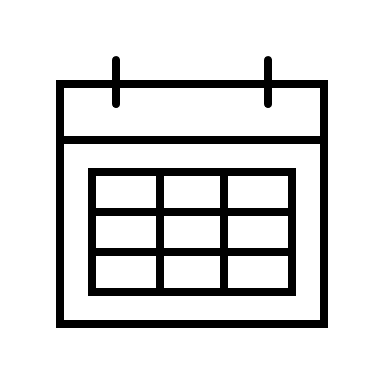 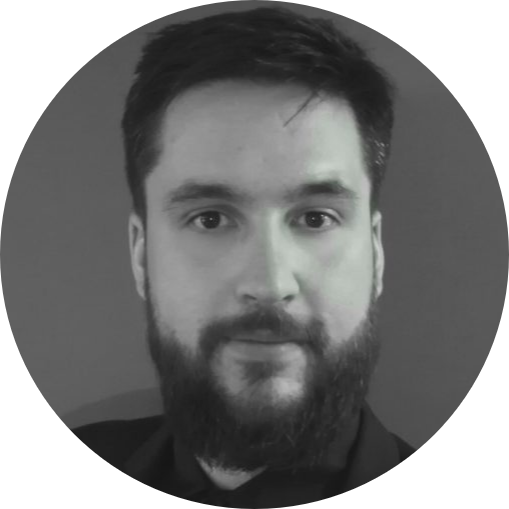 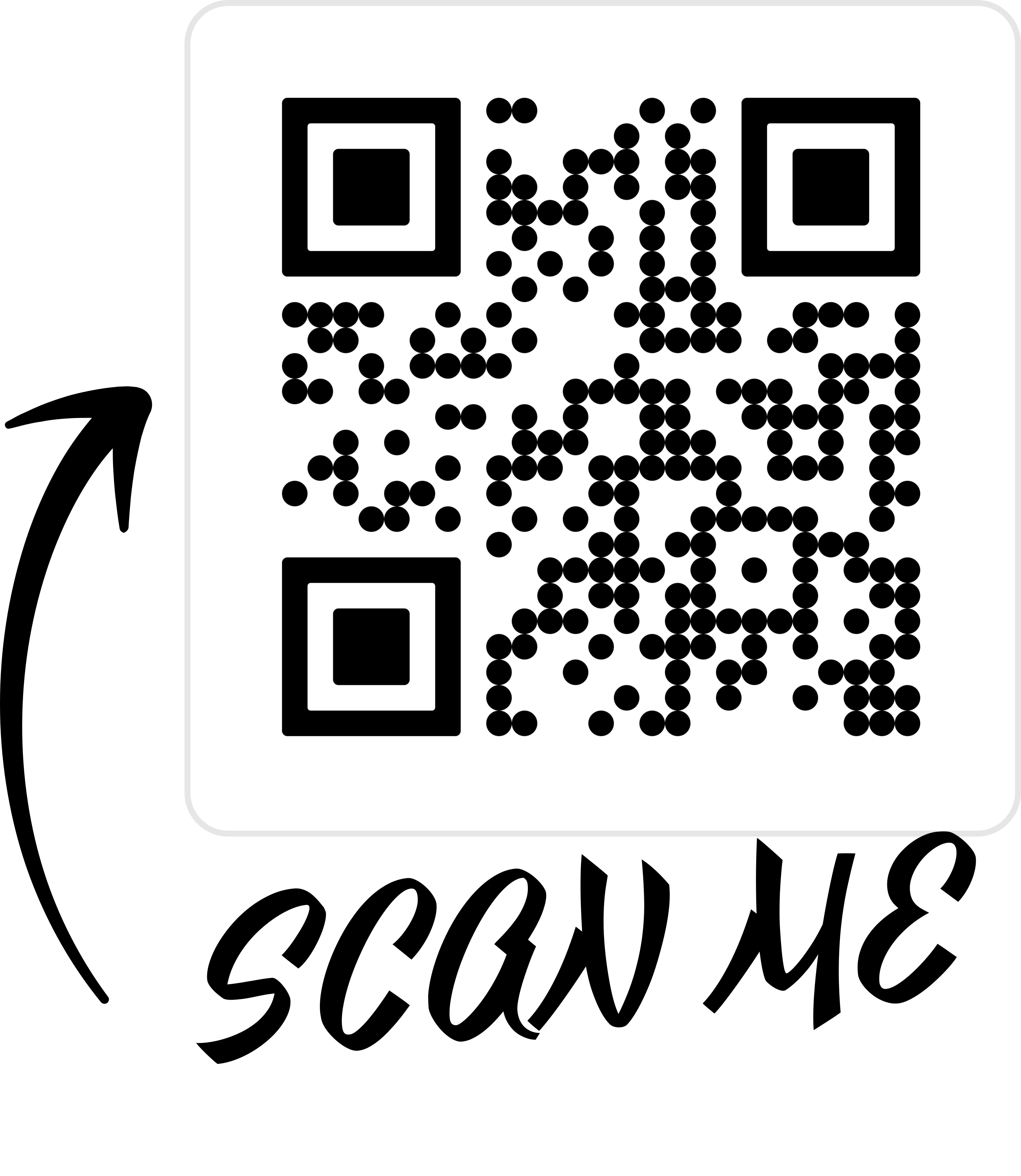 Paul FLYE SAINTE MARIE
PRODUCT/SERVICE OWNER ATLASSIAN & INSUFFLEUR AGILE
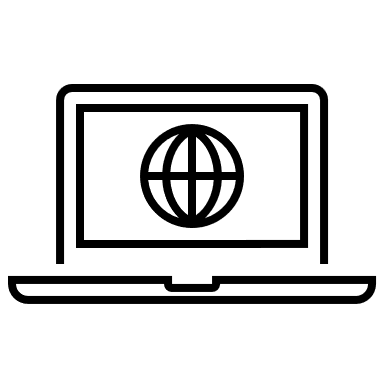 https://paul-fsm.net
07 81 79 09 03
paul.flye.sainte.marie@gmail.com
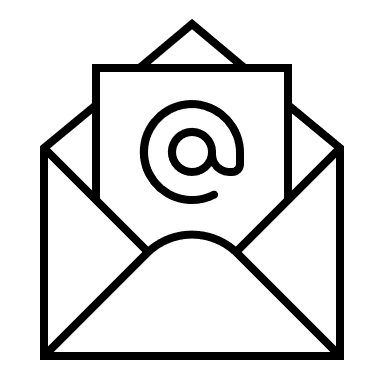 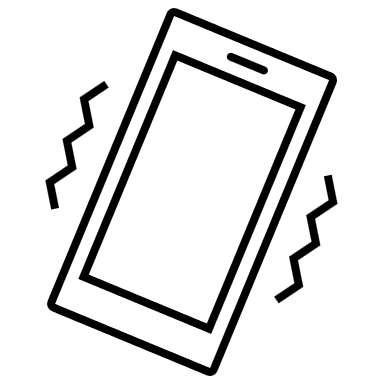 Expériences
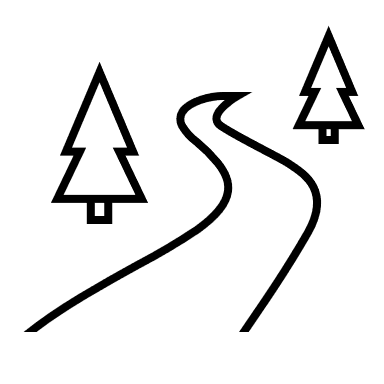 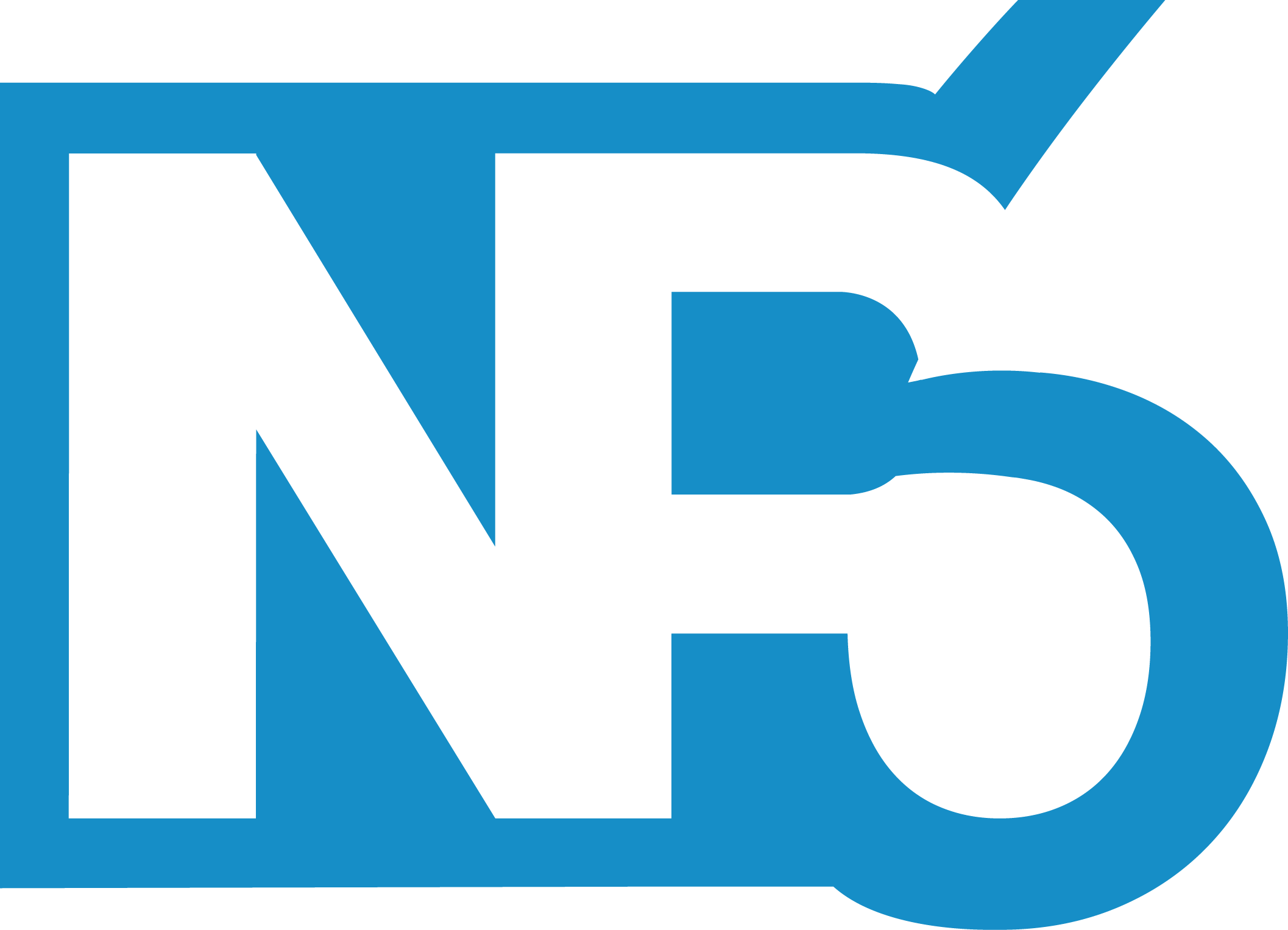 Chef de projet transverse, Pilotage transverse.
NP6 / PARIS Bastille / CDI - De 2016 à 2017 ( 3 mois )
Sensibilisation à la méthodologie de gestion de projet : Cycle en V et SCRUM.
Sensibilisation à la gestion de la connaissance : Knowledge Management.
Gestion de la planification des projets de l’entité.
Sensibilisation à la qualité du code.
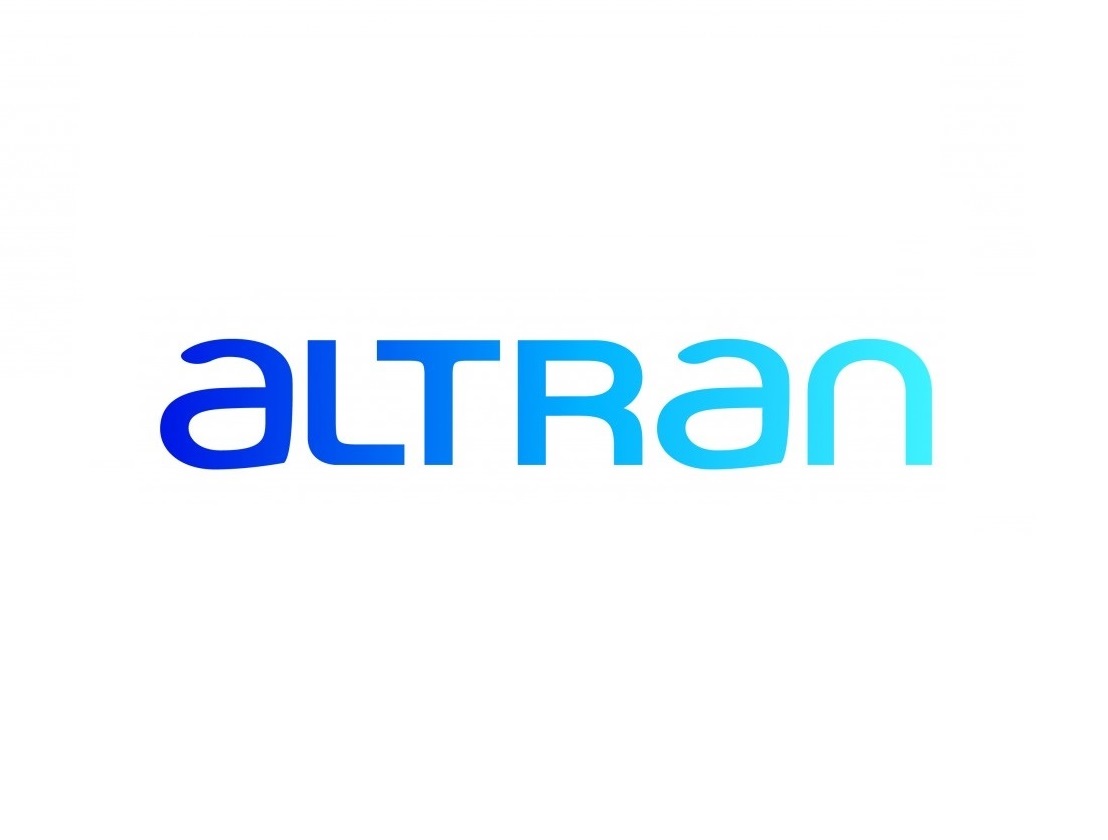 Consultant junior.
ALTRAN CIS, filiale du groupe Altran (ESN) / LA DÉFENSEEn mission chez des clients de 2013 à 2016 – CDI, en mission de 2013 à 2016 ( 2 ans et 1 mois )
2 clients rencontrés.
Client : VSC Technologies - De 2015 à 2016 ( 1 an et 4 mois )
Fonction : Chef de projet Pilotage 
Gestion de projets transverses VSCT / VSC / SNCF jusqu’à leurs livraisons en production :
Planification des étapes et accompagnement à la réalisation
Partage des informations avec les PO et ScrumMaster
Mesure et monitoring du passage en production des projets
Remontée des informations aux CODIR et investigation à la demande du CODIR
Pilotage des équipes de VSCT pour des :
Anomalies / Bugs / Incident de production
Tests et analyses de release web et mobile avant MEP
Tir de charges / validations / analyse Post MEP
Mise en place de dispositif de suivi complexes pour
Les MEP de release web et mobile
les promotions mises en place par la BU France, Europe du groupe
Analyse niveau 2 sur les applicatifs du groupe
Accompagnement, planification et organisation des équipes
Livraison en production de packaging tarifaire et validation des opérations
Projets abordés : Souplesse Tarifaire SNCF / Promotions & ODV (Ouvertures des ventes OUIGO / iDTGV / SNCF)

Sujets & Technologies abordés pendant cette mission : 
Approche « Agile », Confluence, ElasticSearch, Gestion de projet, JIRA Software, Kafka, KANBAN, MS Office (2003 – 2016), Product Owner, SCRUM, Spark, Swagger, Windows,
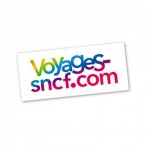 Dossier de compétences  mis à jour le 18 mars 2024 – Page 11  /  15
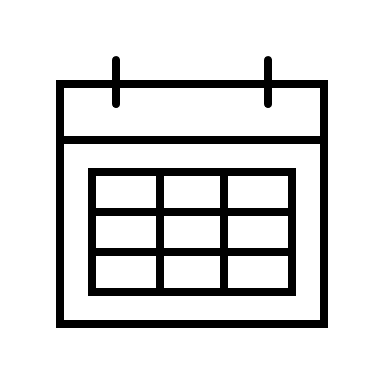 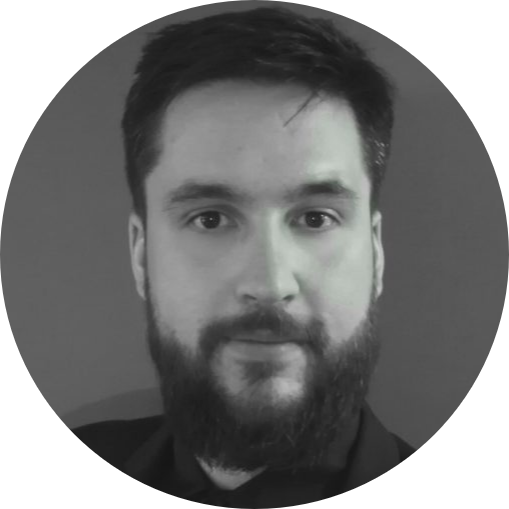 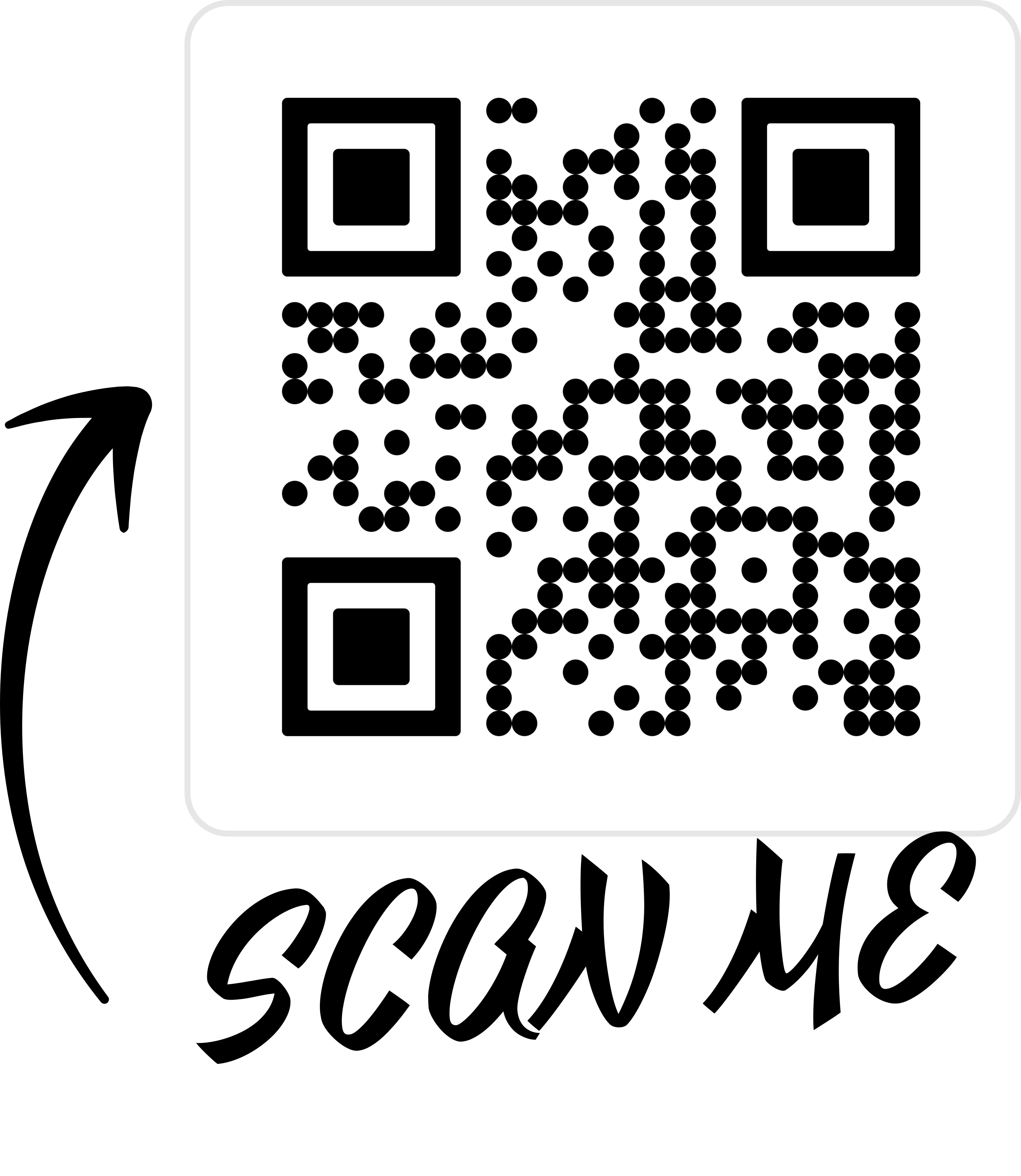 Paul FLYE SAINTE MARIE
PRODUCT/SERVICE OWNER ATLASSIAN & INSUFFLEUR AGILE
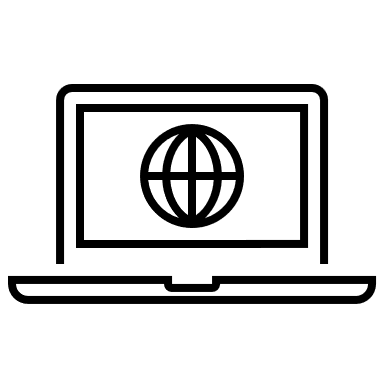 https://paul-fsm.net
07 81 79 09 03
paul.flye.sainte.marie@gmail.com
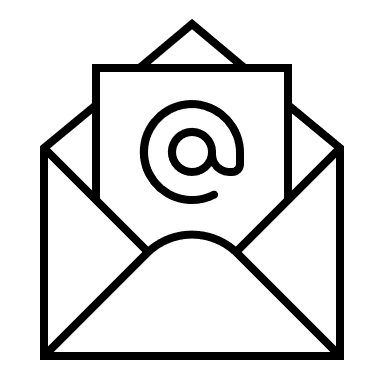 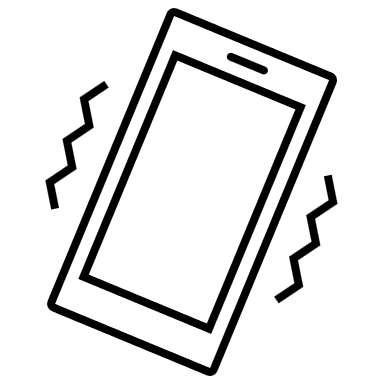 Expériences
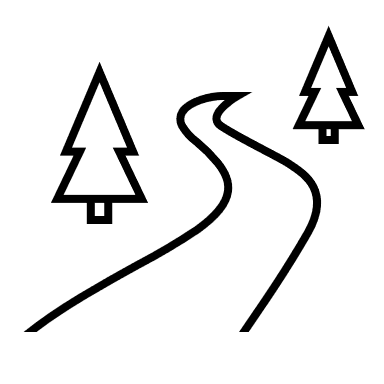 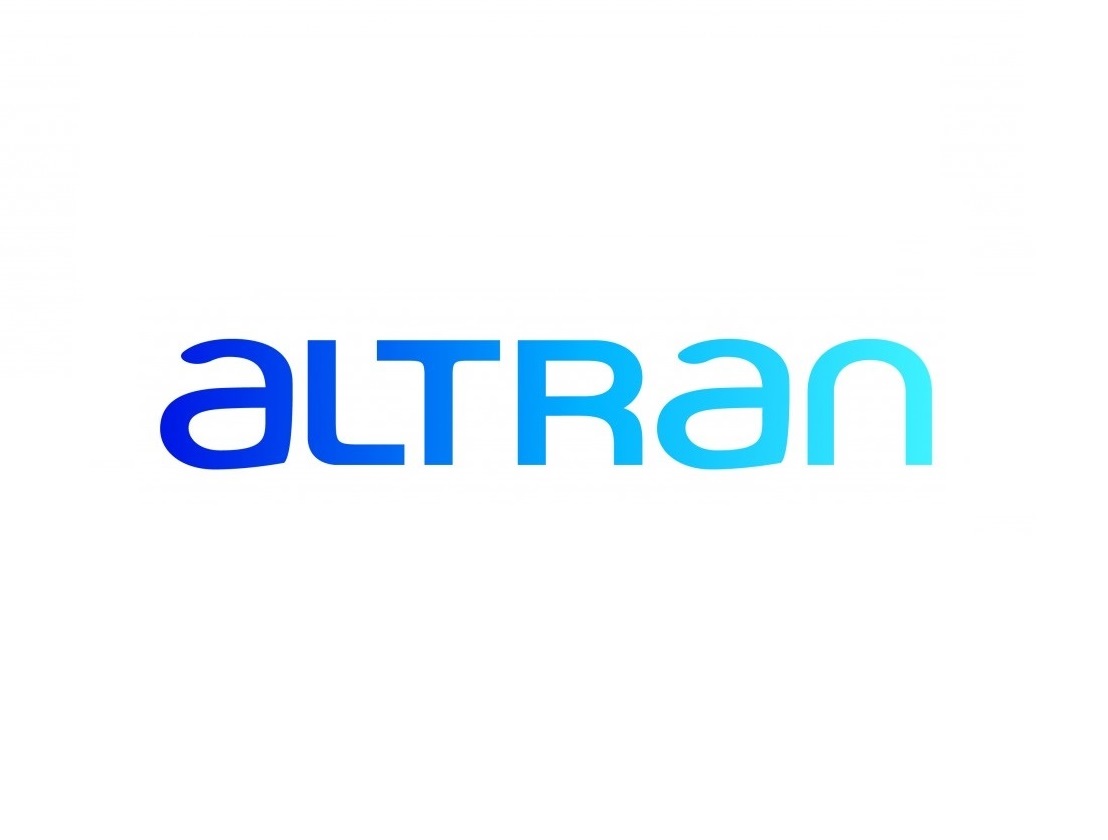 Consultant junior.
ALTRAN CIS, filiale du groupe Altran (ESN) / LA DÉFENSEEn mission chez des clients de 2013 à 2016 – CDI, en mission de 2013 à 2016 ( 2 ans et 1 mois )
2 clients rencontrés.
Client : BNP Paribas Personal Finances - Cetelem - De 2013 à 2015 ( 2 ans et 6 mois )
Fonction : Chef de Projet MOE
Gestion de projets et de demande de maintenance évolutive (DME) sur l’applicatif : iMX.
Rédaction de l’expression des besoins
Cahier des charges et devis techniques
Rédaction des cahiers de tests techniques et réalisations
Test unitaire
Test d’intégration
Assistant MOE pour l’homologation
Mise en production des projets et DME
Planification des projets et réunions avec les collaborateurs MOE/MOA/Métiers
Gestion du RUN lié à l’applicatif et amélioration des processus

Sujets & Technologies abordés pendant cette mission : 
Client / Fournisseur, Cycle en V, Dématérialisation, Fusion de dossiers d’entités juridiques différentes, Gestion de projet, iMX, JIRA Software, Mise en place de flux financiers, Norme Bâle II, Norme SEPA, Visual Basic For Applications,
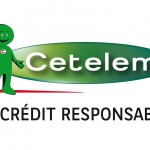 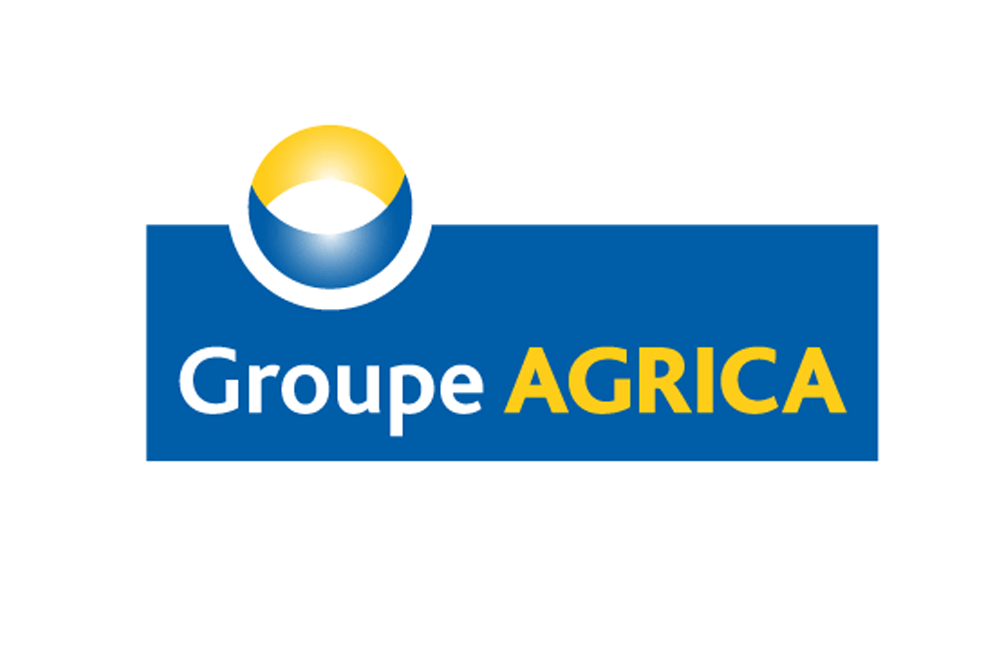 Assistant-chef de projet Maitrise d'Oeuvre - Web.
GROUPE AGRICA / PARIS / Stage de 6 mois et CDD de 2 mois. - En 2012 ( 8 mois )
Mettre en place une application web (OPEGA) de gestion de ressources dans le service téléphonique du groupe basé à Angers. (CIRAS) Soulager le chef de projet en charge. Encadrer le développement complet et la mise en place du projet.
Rédaction des documents nécessaires à l’élaboration d’un projet : Rapport de préétude, spécifications fonctionnelles et techniques, PV de validation, élaboration des cahiers de tests fonctionnels, techniques et unitaires.
Développement complet de l’application.
Programmation orientée objet sous le Framework Zend (PHP)
Création des tables nécessaires pour analyser et recueillir les données.
Mise en place de plusieurs supports de communication : mise en place d’une boîte mail pour le projet, élaboration des PowerPoint nécessaires aux différents comités composant le projet, présentation de prototype, captures d’écran et aperçus de l’application.
Mise en place de comités : de pilotage, de projet, de réflexion, d’anomalie : Invitation via Lotus, réservation des salles et rédaction des supports nécessaires aux comités.
Élaboration de la stratégie de recette et mise en place des rotations nécessaires à la recette métier.
Élaboration de la stratégie des tests unitaires et réalisation des tests unitaires
Intégration du développement au sein du SI du groupe et réalisation des tests d’intégration
Fluidité de fonctionnement et d’échange d’informations entre les différentes parties prenantes.
Livraison dans les environnements de développement, recette et production.
Sujets abordés pendant cet emploi : 
Approche « Agile », CSS, Gestion de projet, HTML, jQuery, jQueryUI, MS Office (2003 – 2016), MySQL, MYSQL WorkBench, PHP, SVN et CVS, Unix (Red-Hat), XML, Zend Framework, Zend Studio,
Dossier de compétences  mis à jour le 18 mars 2024 – Page 12  / 15
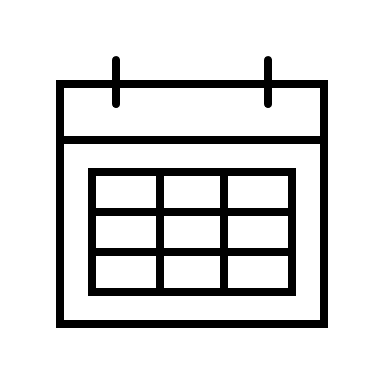 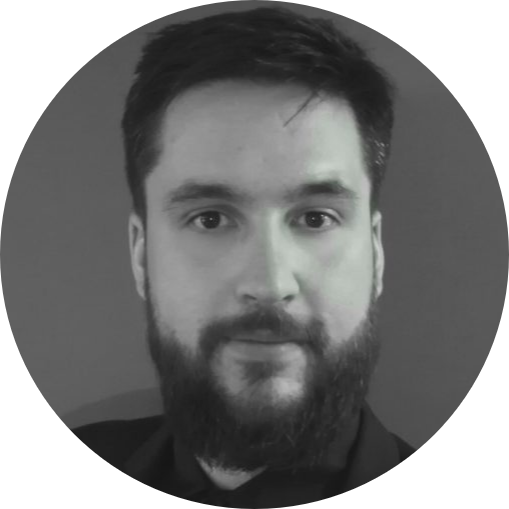 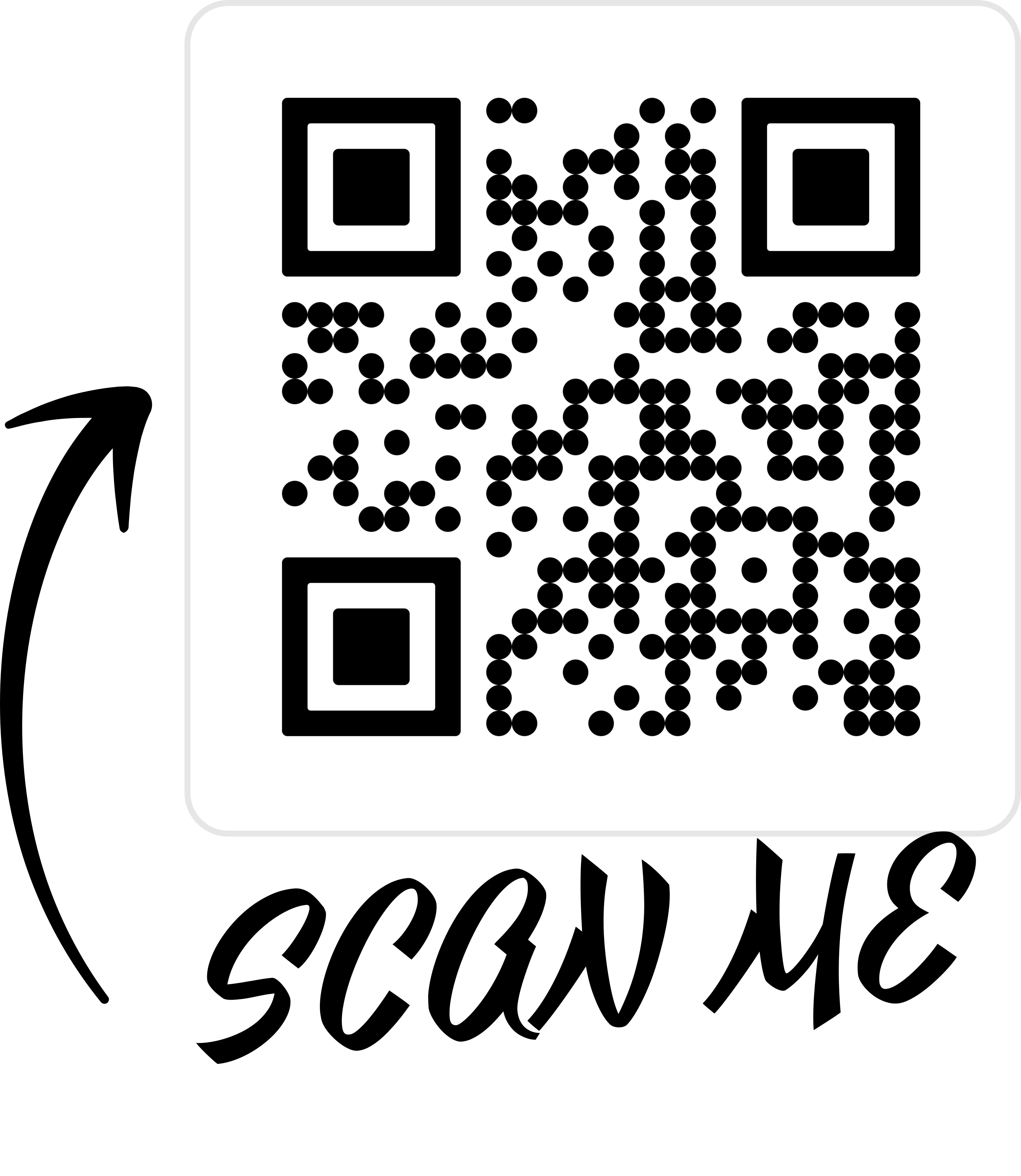 Paul FLYE SAINTE MARIE
PRODUCT/SERVICE OWNER ATLASSIAN & INSUFFLEUR AGILE
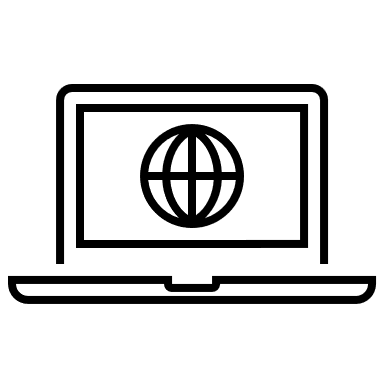 https://paul-fsm.net
07 81 79 09 03
paul.flye.sainte.marie@gmail.com
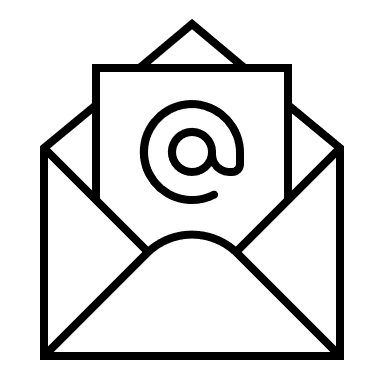 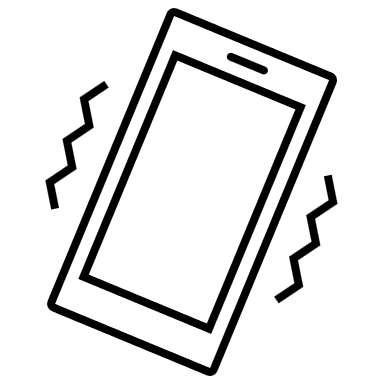 Expériences
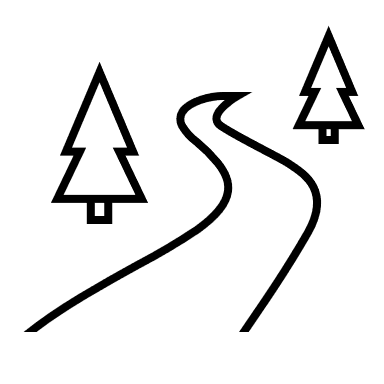 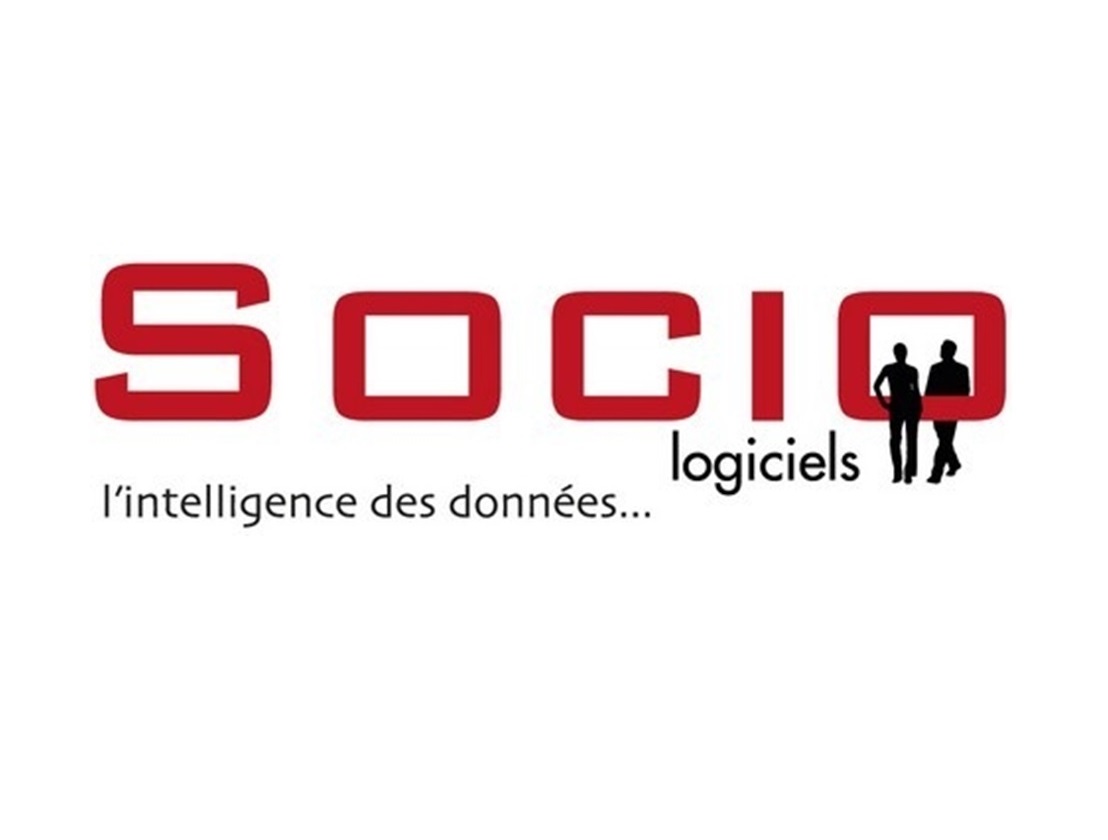 Analyste-Programmeur - VBA & ASP.Net.
Socio-Logiciel / PARIS / Stage de fin d'année. - En 2011 ( 3 mois )
Mettre en place des fichiers Excel permettant la génération un reporting commercial complet pour les sociétés en partenariat avec l’entreprise (Renault et DACIA monde). Mettre en place un intranet permettant le dépôt des données nécessaires aux reportings.
Développement d’un site intranet de dépôt des données (format CSV).
Développement du fichier Excel : VBA et communication avec une base de données de type Oracle.
Élaboration de la stratégie des tests unitaires et réalisation des tests unitaires
Intégration du développement et réalisation des tests d’intégration
Présentation de la solution aux responsables du service et au dirigeants de la société.
Sujets abordés dans ce stage : 
Cycle en V, MS Office (2003 – 2016), Oracle, Tests intégration, Tests unitaires, Visual Basic For Applications, Visual Studio,
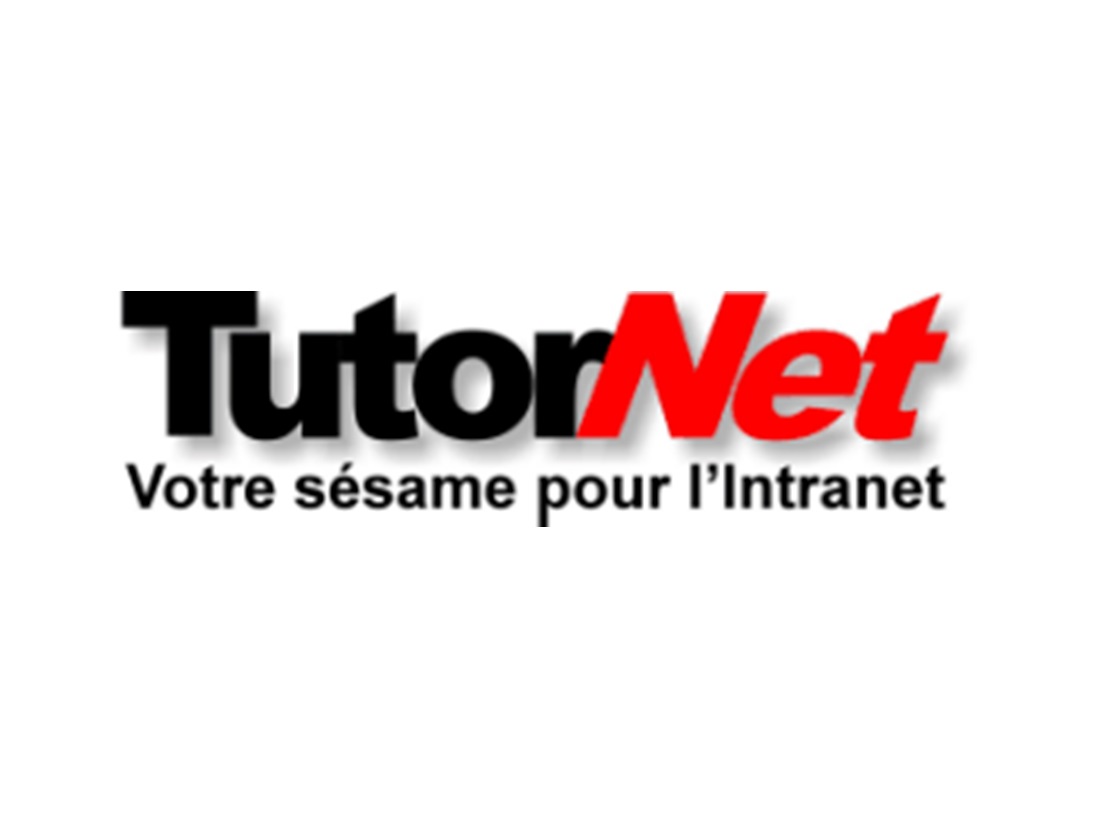 Consultant junior.
TutorNet (ESN) / Colombes / une année d’alternance et une année en CDI - De 2008 à 2010 ( 2 ans et 1 mois )
5 clients rencontrés.
Client : CFA de l’AFIA - En 2010 ( 6 mois )Fonction : MOE et assistance du chef de projet (en régie)
Mettre en place une application de communication entre le CFA, les étudiants et les entreprises en partenariat avec le CFA et acceptant des apprentis.
Soulager le chef de projet en charge.
Encadrement d’un stagiaire dans le développement.
Rédaction des documents nécessaires : Spécifications fonctionnelles et techniques, élaboration des cahiers de tests fonctionnels.
Développement de l’application (Front et Back)

Sujets & Technologies abordés pendant cette mission : 
Approche « Agile », CSS, Cycle en V, Eclipse, HTML, MS Office (2003 – 2016), MySQL, Notepad++, PHP, WAMP, XML, XP (eXtreme Programming), 

Client : GIE-AFER - En 2009 ( 3 mois )Fonction : Consultant MOE spécialisé Lotus (en régie)
Mettre en place un template mail Lotus Notes (version 6.5.2) répondant aux normes de sécurité de l’entreprise.
Rédaction des documents nécessaires : Spécifications fonctionnelles et techniques.
Développement de l’application : Lotus Designer et Lotus Administrator (version 6.5.2)
Encadrement de deux employés dans le développement.
Livraison du template au client.

Sujets & Technologies abordés pendant cette mission : 
Sujets & Technologies abordés : Cycle en V, Formules @, Lotus Notes, Designer et Administrator, LotusScript, MS Office (2003 – 2016),
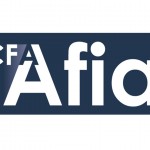 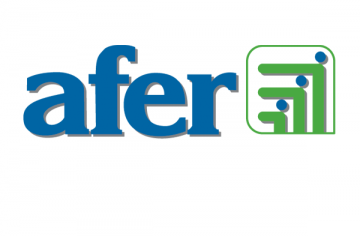 Dossier de compétences  mis à jour le 18 mars 2024 – Page 13  / 15
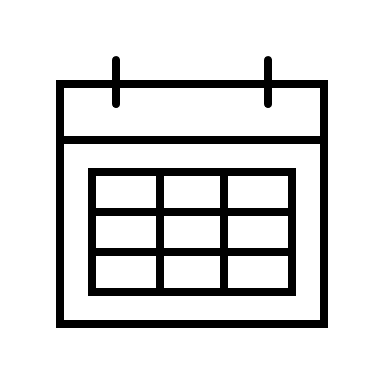 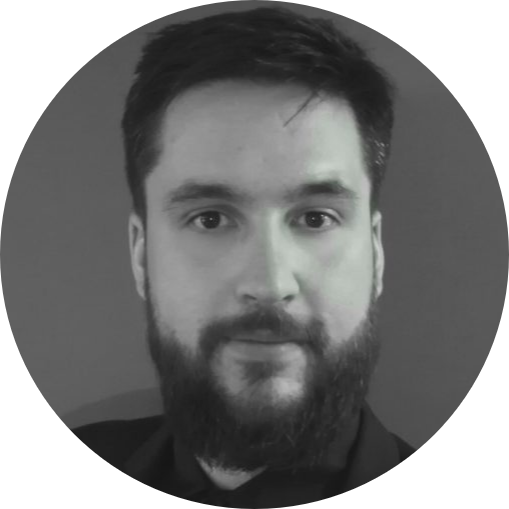 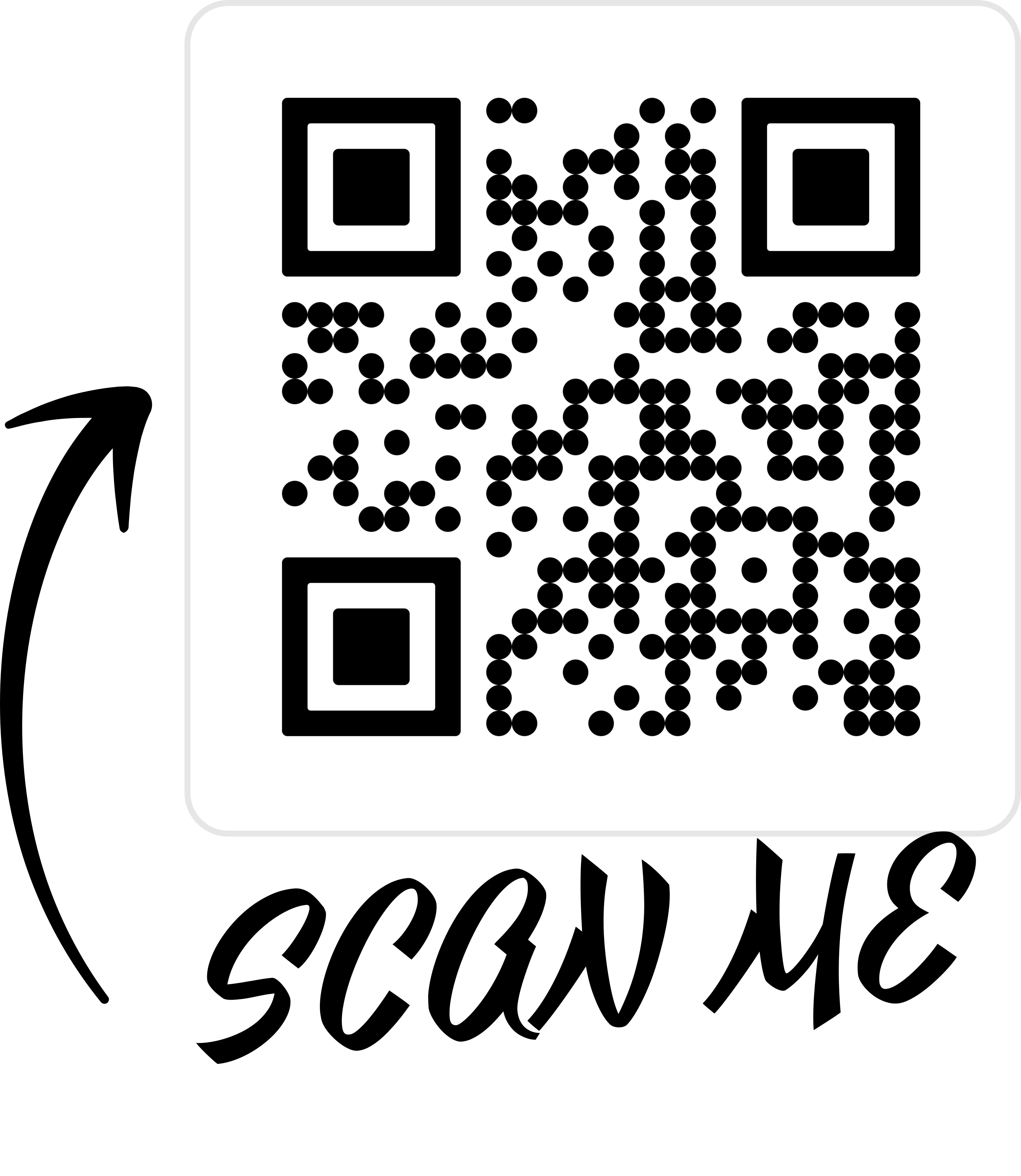 Paul FLYE SAINTE MARIE
PRODUCT/SERVICE OWNER ATLASSIAN & INSUFFLEUR AGILE
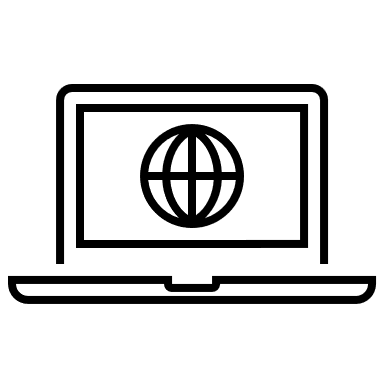 https://paul-fsm.net
07 81 79 09 03
paul.flye.sainte.marie@gmail.com
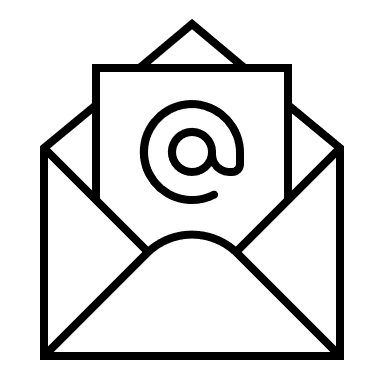 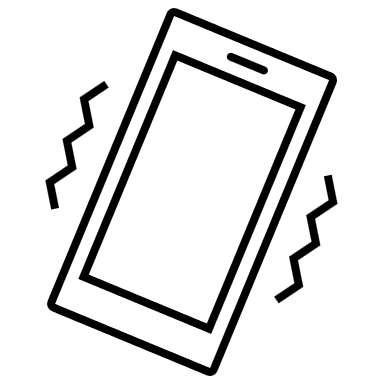 Expériences
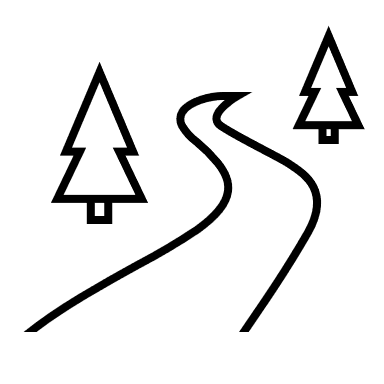 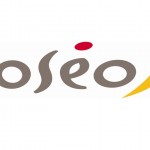 Client : OSEO - En 2009 ( 7 mois )Fonction : Accompagnement du changement et développement d’une application pour les directions du contrôle interne
Deux tâches de réalisation :
Réaliser l’accompagnement de la livraison du nouveau Lotus Notes (passage de la version 6.5.3 à la version 8.5.1).
Réaliser une application pour la direction du contrôle et la direction de l’audit de la société.
Audit du système d’échange entre les deux directions de contrôle de la société.
Rédaction des documents nécessaires à l’élaboration d’un projet : Rapport de pré-étude, spécifications fonctionnelles et techniques, PV de validation, élaboration des cahiers de tests fonctionnels, techniques.
Mise en place des comités nécessaires au projet : pilotage, projet et anomalie.
Développement complet de l’application.
Livraison de l’application.
Mise en place de plusieurs supports de communication : Construction d’un espace collaboratif (sous Lotus Notes), construction d’une FAQ sur le déploiement, sur l’intranet du site ; mise en place d’une Boîte Mail spécifique au projet ; formations personnelles aux nouveautés du nouveau Lotus pour les directeurs ; présentations en amphithéâtre des nouveautés du nouveau Lotus à l’ensemble des collaborateurs d’OSEO;

Sujets & Technologies abordés pendant cette mission : Cycle en V, Lotus Domino, Lotus Notes, Lotus Notes, Designer et Administrator, MS Office (2003 – 2016).


Client : Épargne Actuelle - De 2008 à 2009 ( 7 mois )Fonction : Développeur Lotus, maintenance évolutive
Réaliser différentes évolutions sur un projet existant.
Rédaction des documents nécessaires à l’élaboration des évolutions : Rapport d’analyse et rédaction des spécifications fonctionnelles et techniques nécessaires, PV de validation.
Développement des évolutions.
Fluidité de fonctionnement et d’échange d’informations avec le responsable informatique de la société.
Livraison des évolutions dans les environnements de développement, recette et production.

Sujets & Technologies abordés pendant cette mission : Cycle en V, Lotus Notes, Designer et Administrator, MS Office (2003 – 2016), 


Client : NGO The UNION - En 2008 ( 1 mois )Fonction : Développeur PHP - Joomla
Réaliser différents plugins web fonctionnant sur Joomla (version 1.0.15)
Développement des plugins.
Formation des développeurs à Joomla (Fonctionnement interne de l’application, développement nécessaire)

Sujets & Technologies abordés pendant cette mission : CSS, HTML 4, Joomla, MySQL, PHP, WAMP,
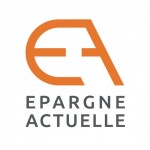 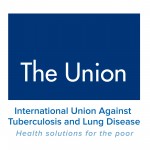 Dossier de compétences  mis à jour le 18 mars 2024 – Page 14  /  15
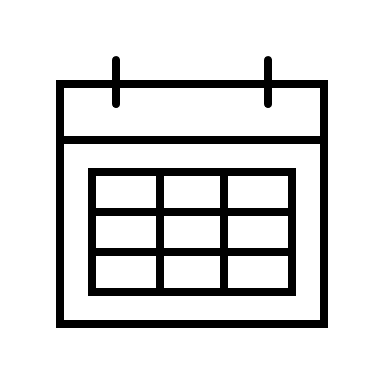 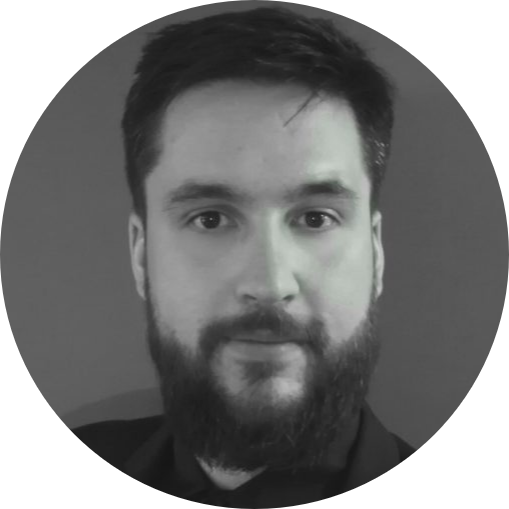 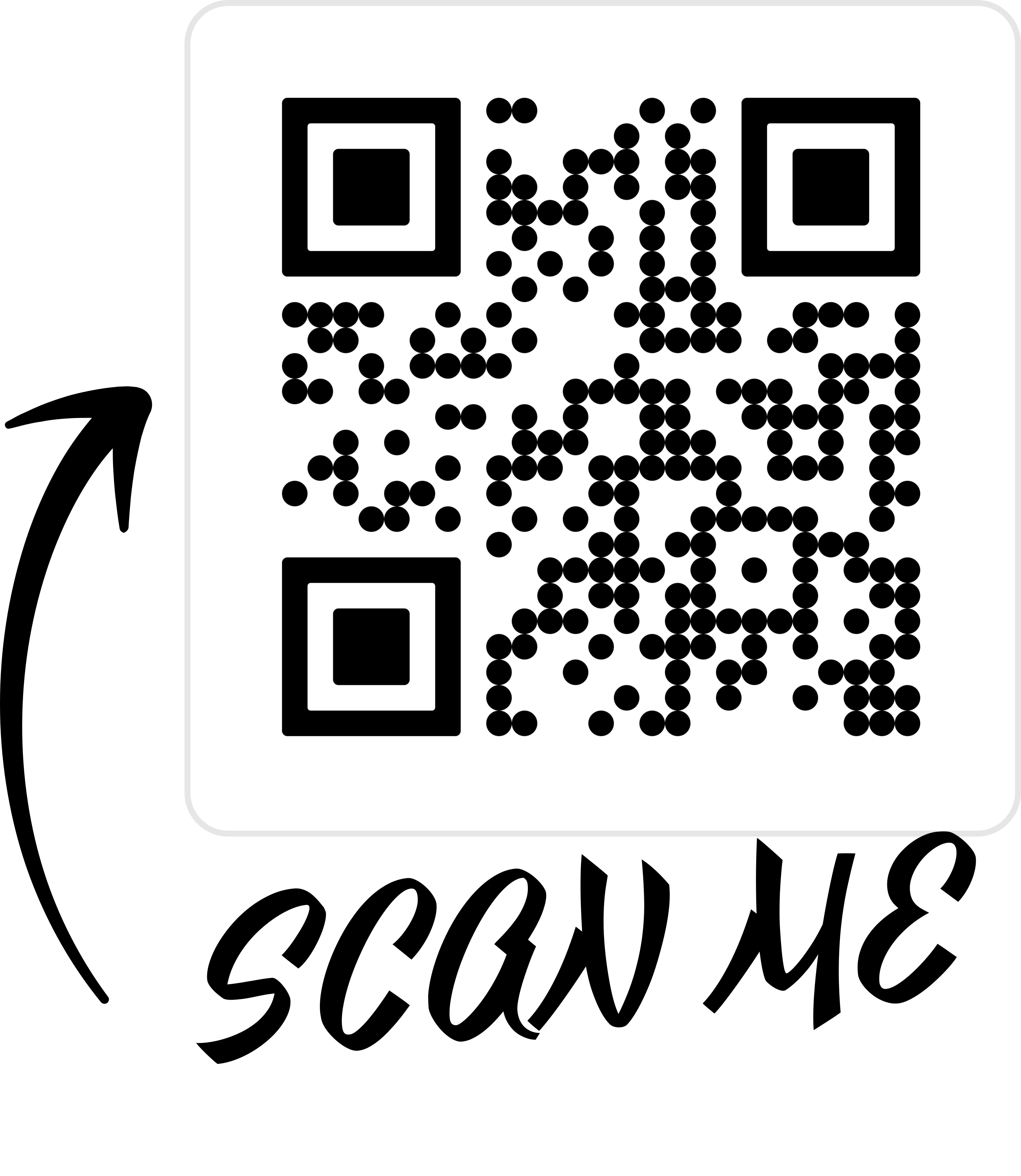 Paul FLYE SAINTE MARIE
PRODUCT/SERVICE OWNER ATLASSIAN & INSUFFLEUR AGILE
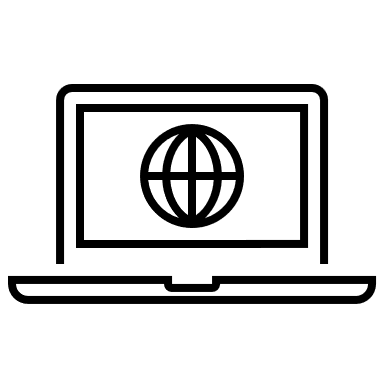 https://paul-fsm.net
07 81 79 09 03
paul.flye.sainte.marie@gmail.com
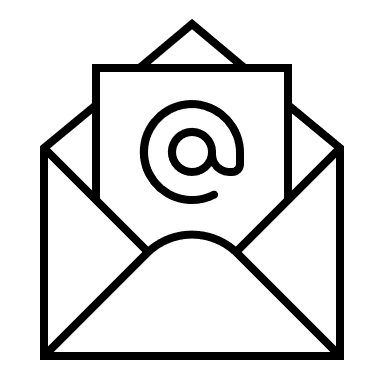 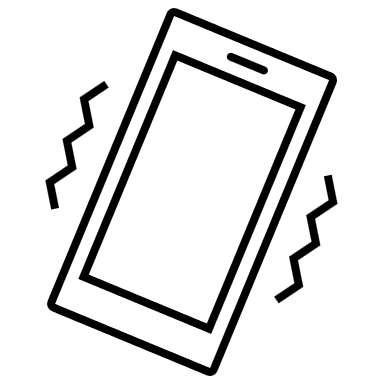 Formations
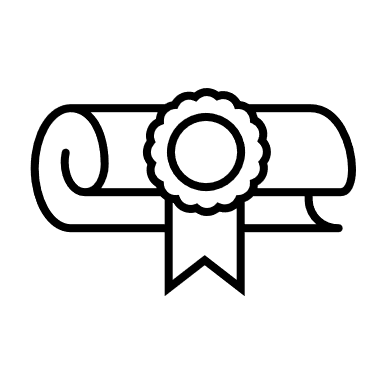 2018 – Certifications AgilePM & SAFe
Formation reçu sur le Framework Agile AgilePM en avril 2018Certification sur le site de APMG: https://apmg-international.com/product/agilepmCERTIFICATE ID: 04222127-01-PMVV
Formation reçu sur le Framework Agile SAFe 4.5 en novembre 2017Certification reçue en février 2018 - SAFe 4.5 Certified AgilistCERTIFICATE ID: 28296573-0174
2016 – Dispenses de formations  Formations dispensées sur la méthodologie agile SCRUM aux collaborateurs de StarClay.
2015 – Certifications Scrum – Product Owner
Formation reçu Professional Scrum Product Owner™Certification reçue en décembre 2015 - Professional Scrum Product OwnerCERTIFICATE ID: 592123213-ES7M
2012 – Diplôme : Master 2 MIDO-MIAGESpécialité SITN - Systèmes d’Information et Technologies nouvellesUniversité Paris Dauphine
2012 – Master 1 MIAGEUniversité Paris Dauphine
2009 - Diplôme : Licence informatique MIAGEUniversité Paris Descartes
2008 - Diplôme : DUT informatiqueIUT de Vélizy raccroché à l’Université de Versailles

2007 - Diplôme : Baccalauréat STI – Génie électrotechniqueLycée Léonard de Vinci à Saint-Germain-en-Laye
Langues étrangères
Anglais : Niveau avancé / courant.
Espagnol : Niveau élémentaire.
Ceci est la fin de ce dossier de compétences !
Déjà bravo d’avoir lu jusqu’ici.
N’hésitez pas à me joindre, par téléphone, par courriel, par courrier, via mon site internet : je suis à votre entière disposition en cas de questions.  

N’hésitez pas à utiliser le QR code présent dans l’entête de chaque page de ce dossier de compétences.
Très bonne journée à vous !
Dossier de compétences  mis à jour le 18 mars 2024 – Page 15  /  15
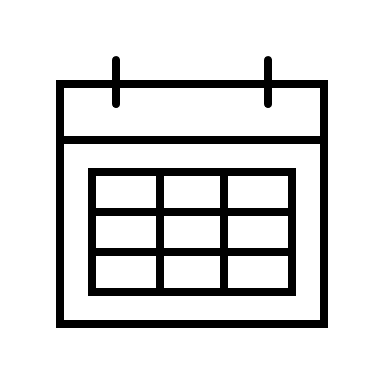